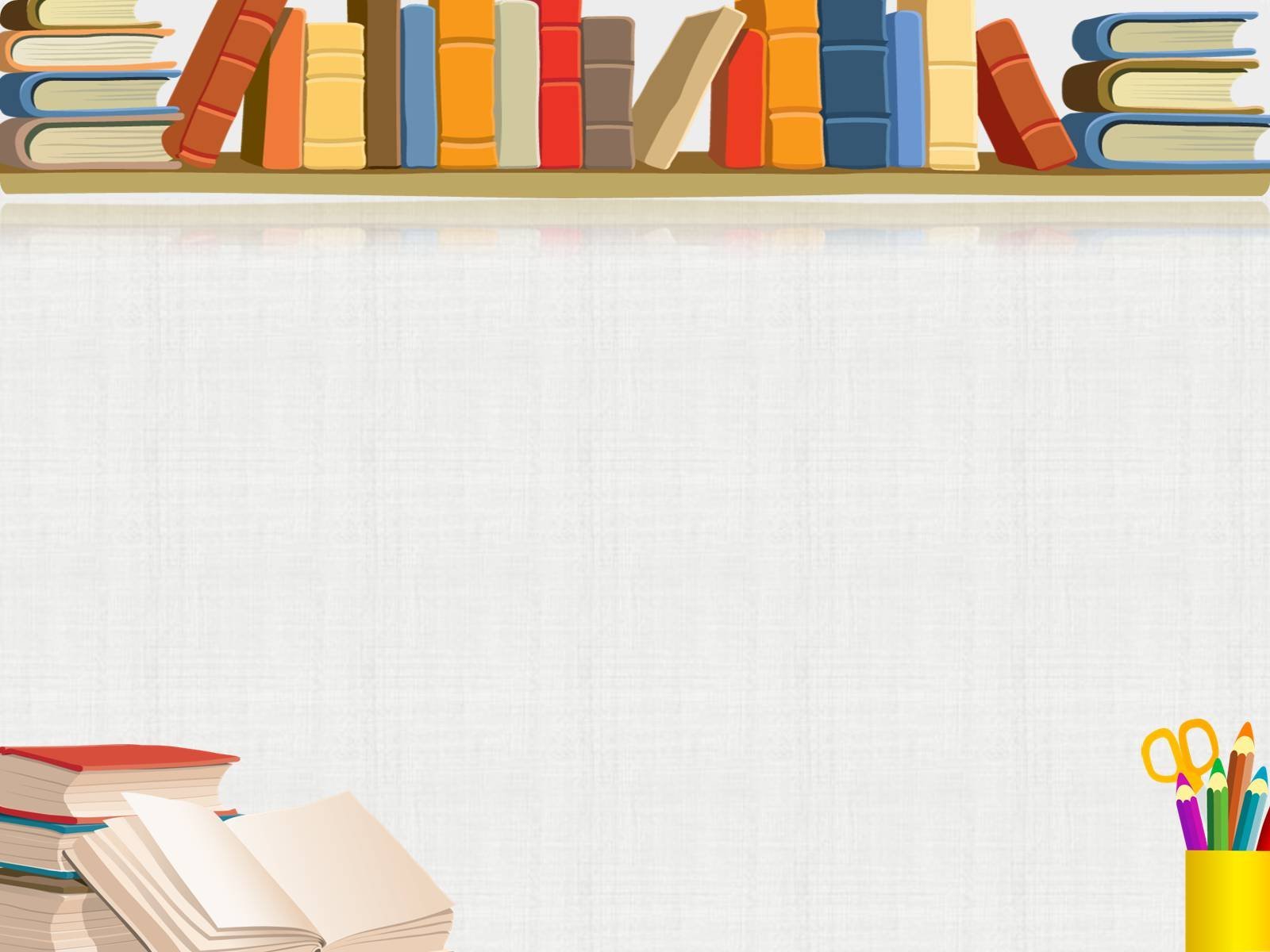 С..НТЯБРЬ
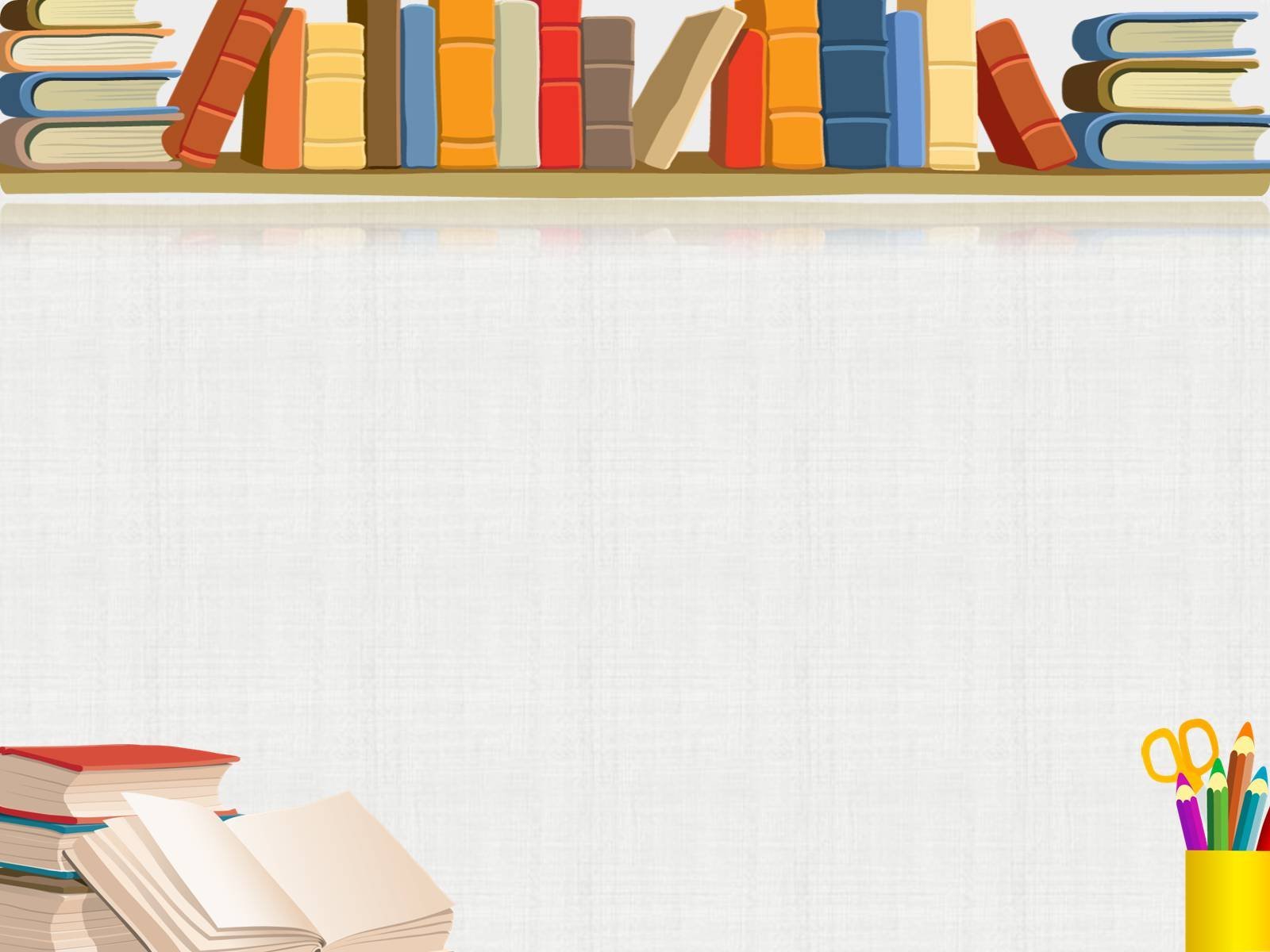 СЕНТЯБРЬ
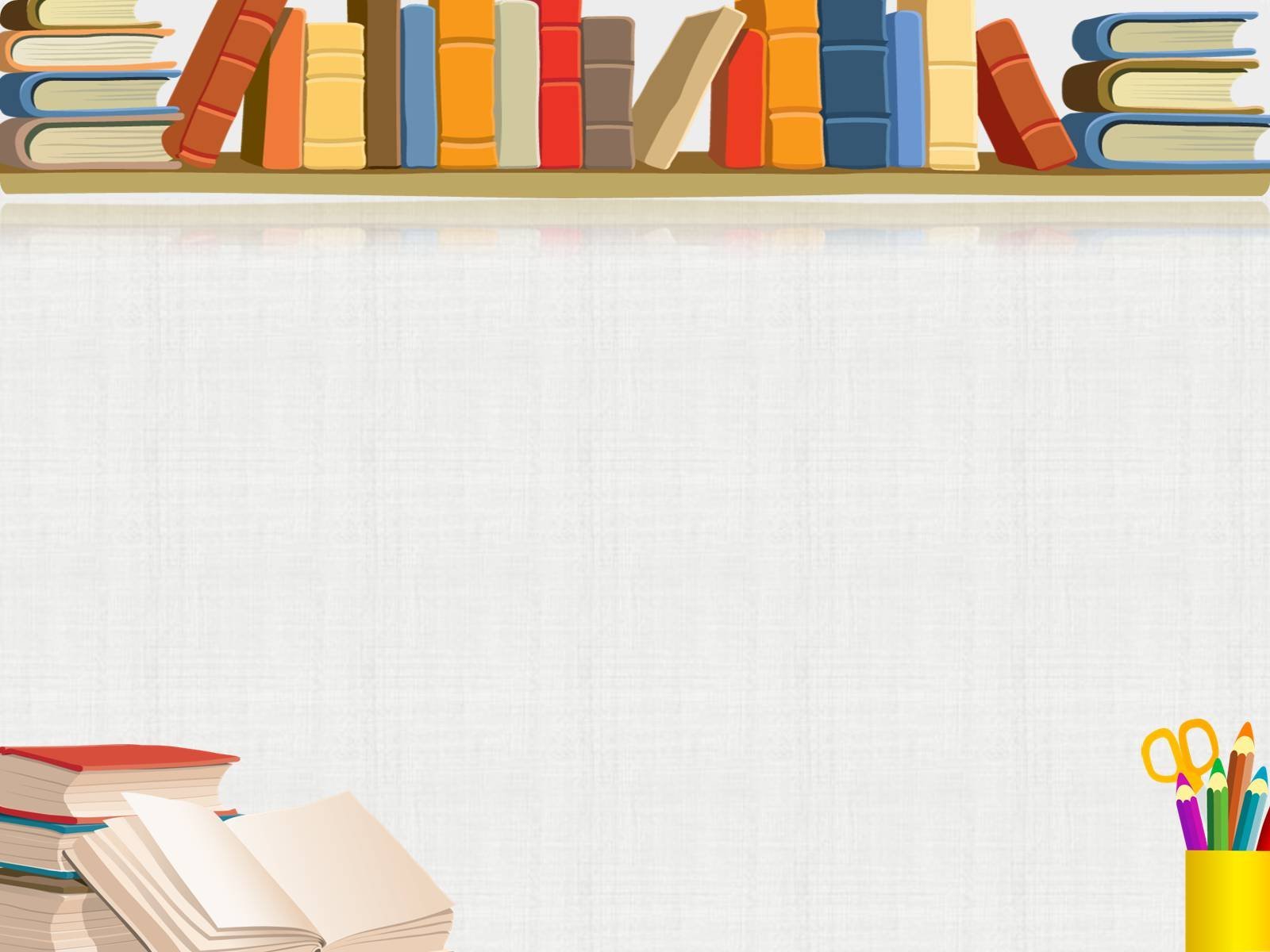 ВЕТ..Р
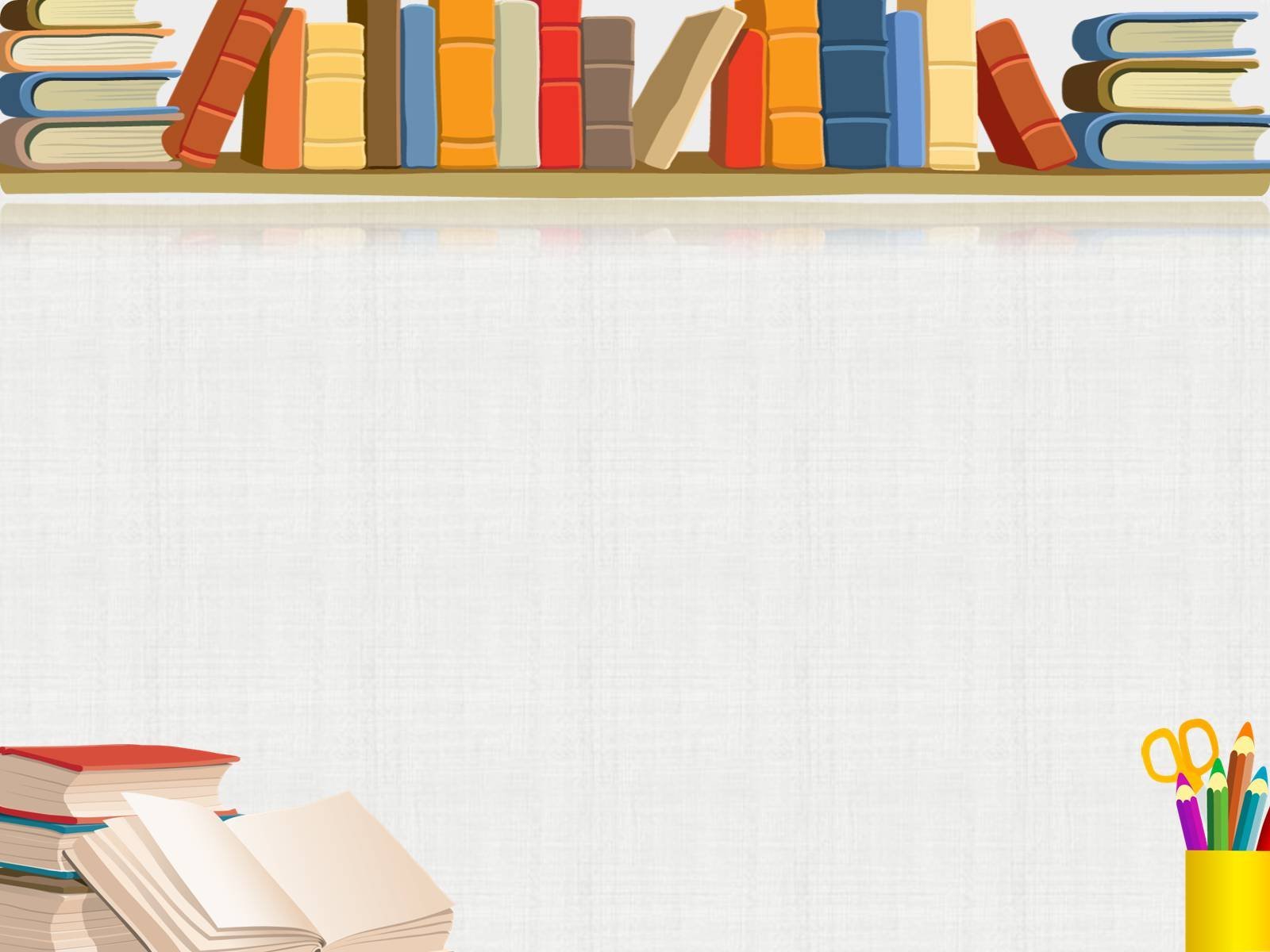 ВЕТЕР
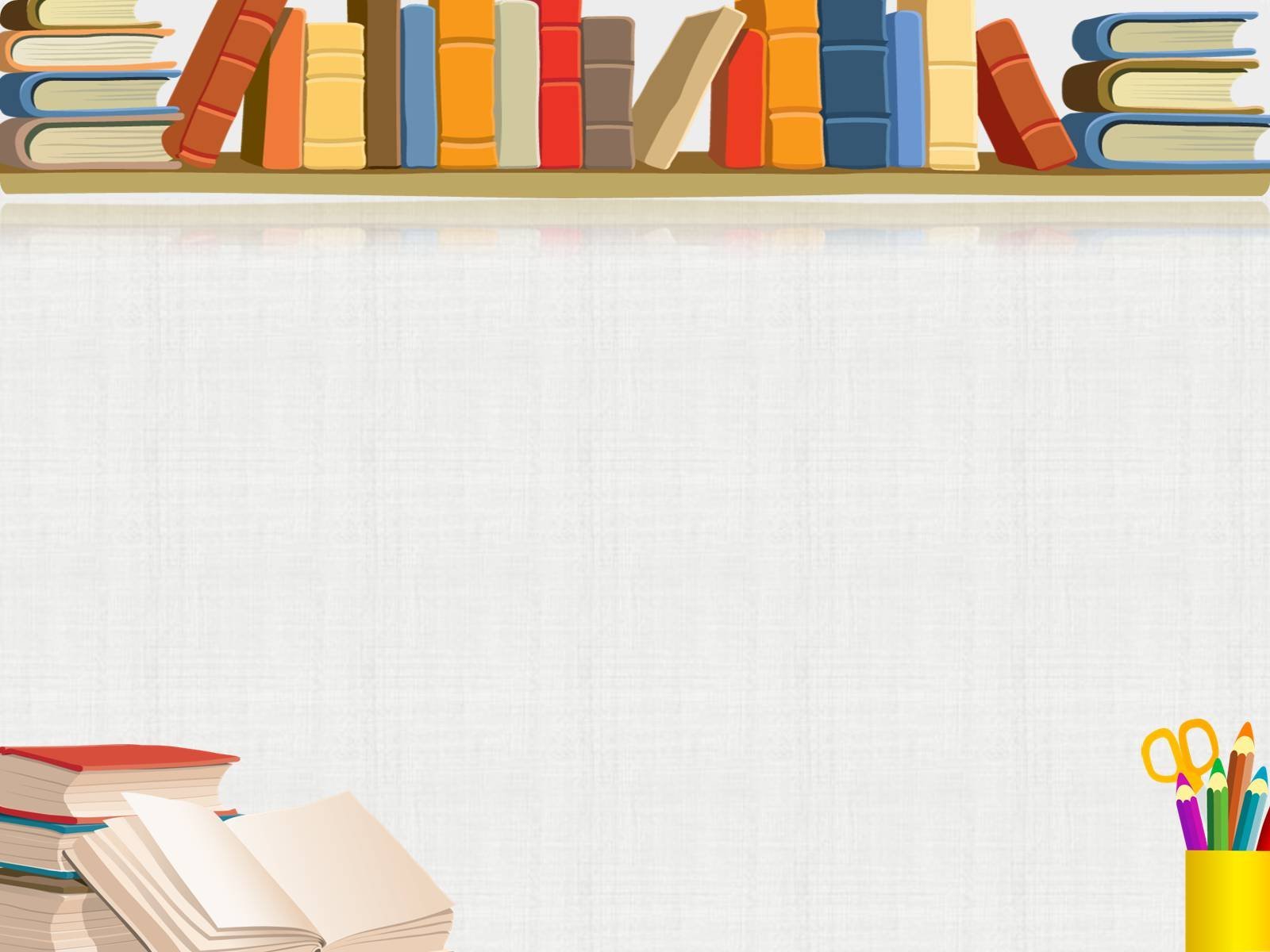 Л..МОН
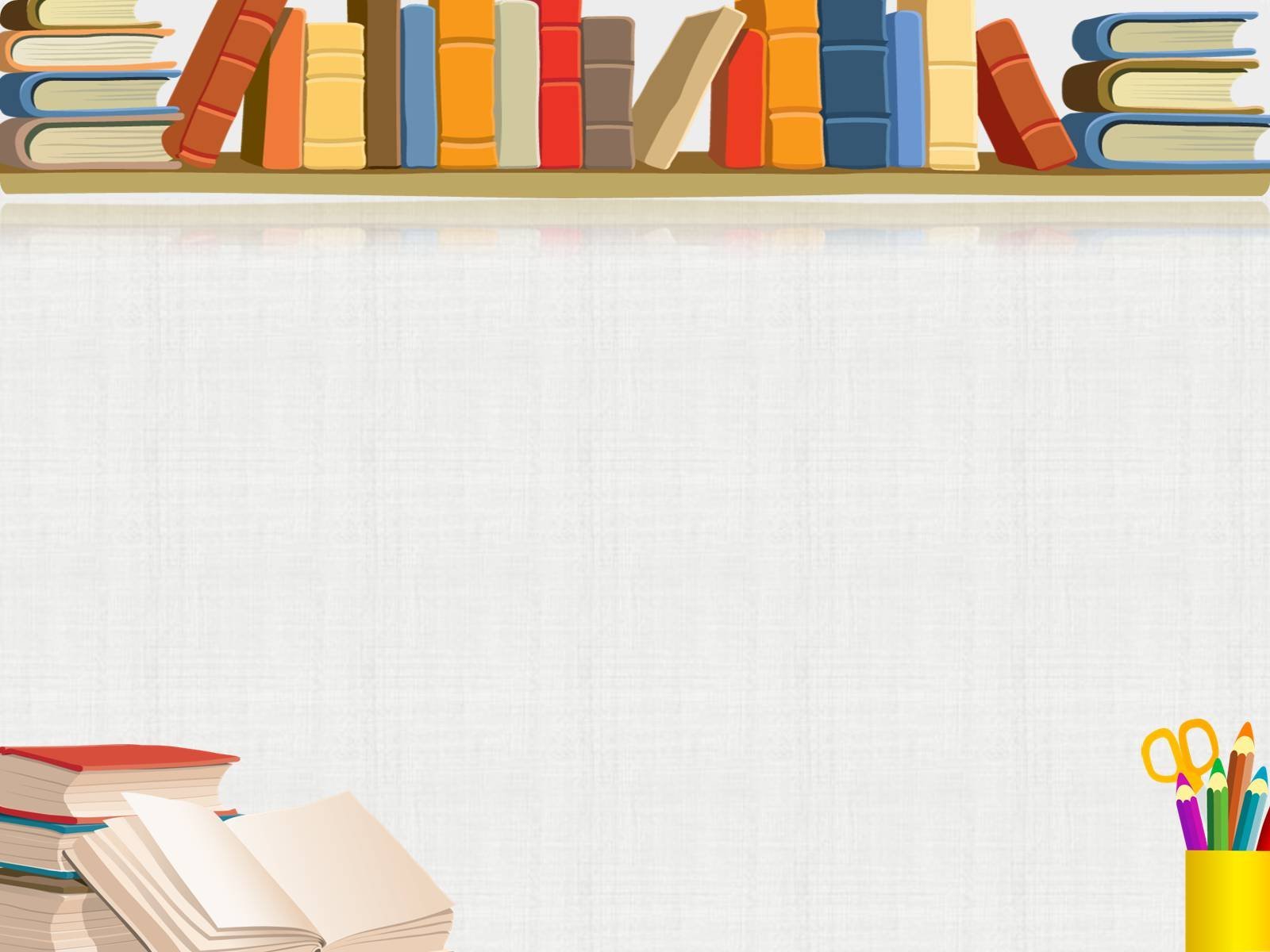 ЛИМОН
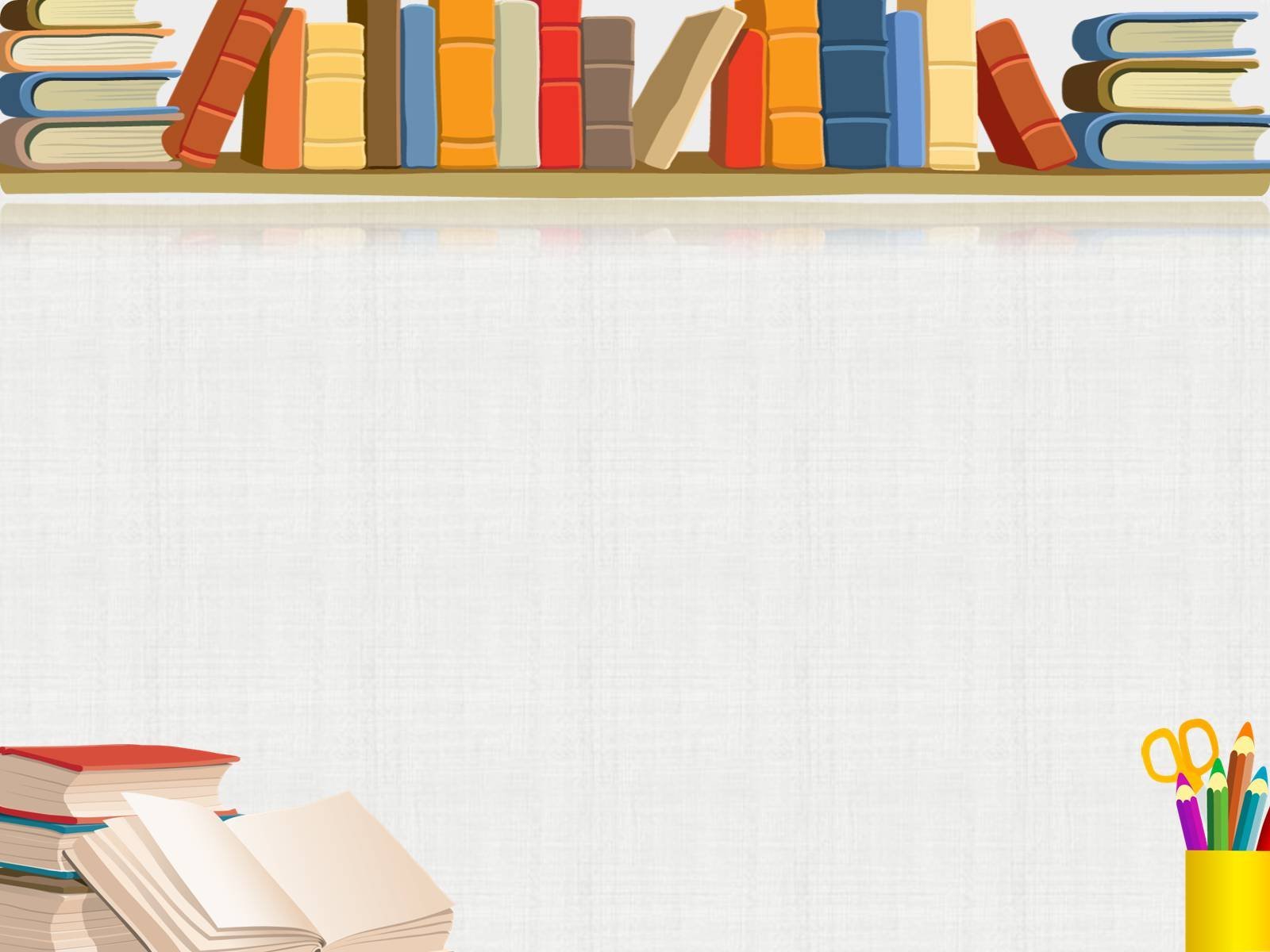 П..НАЛ
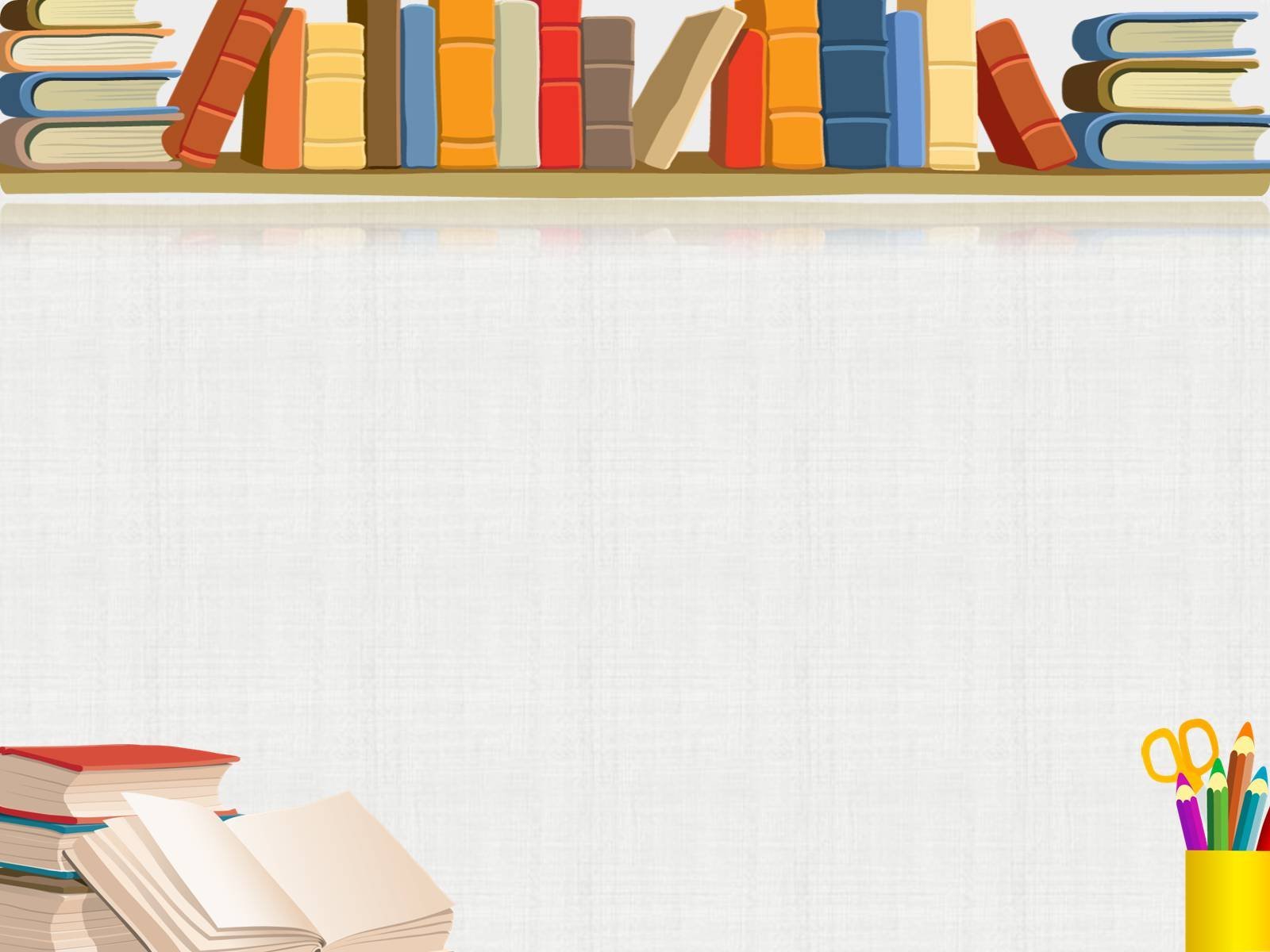 ПЕНАЛ
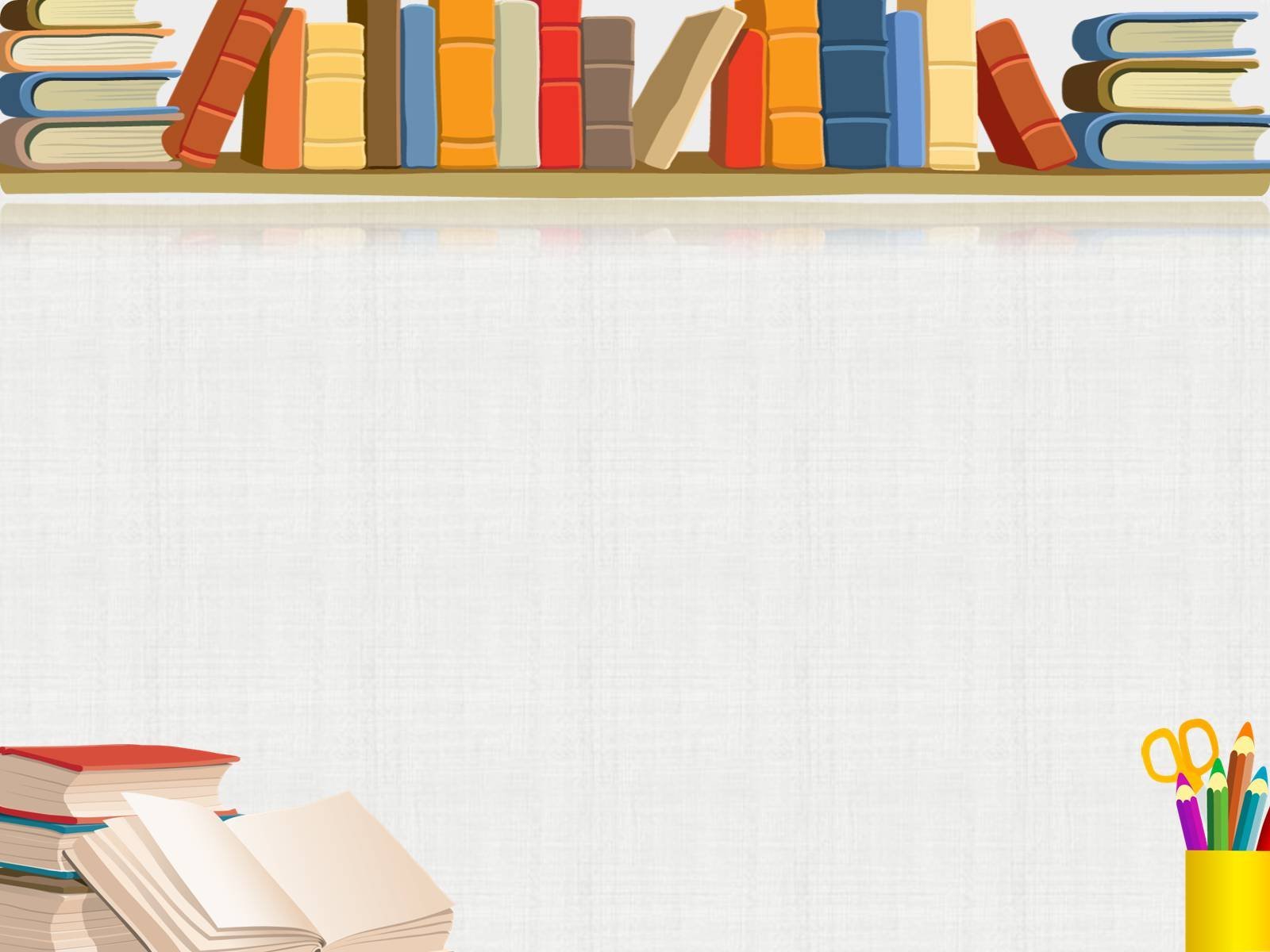 УЧ..НИК
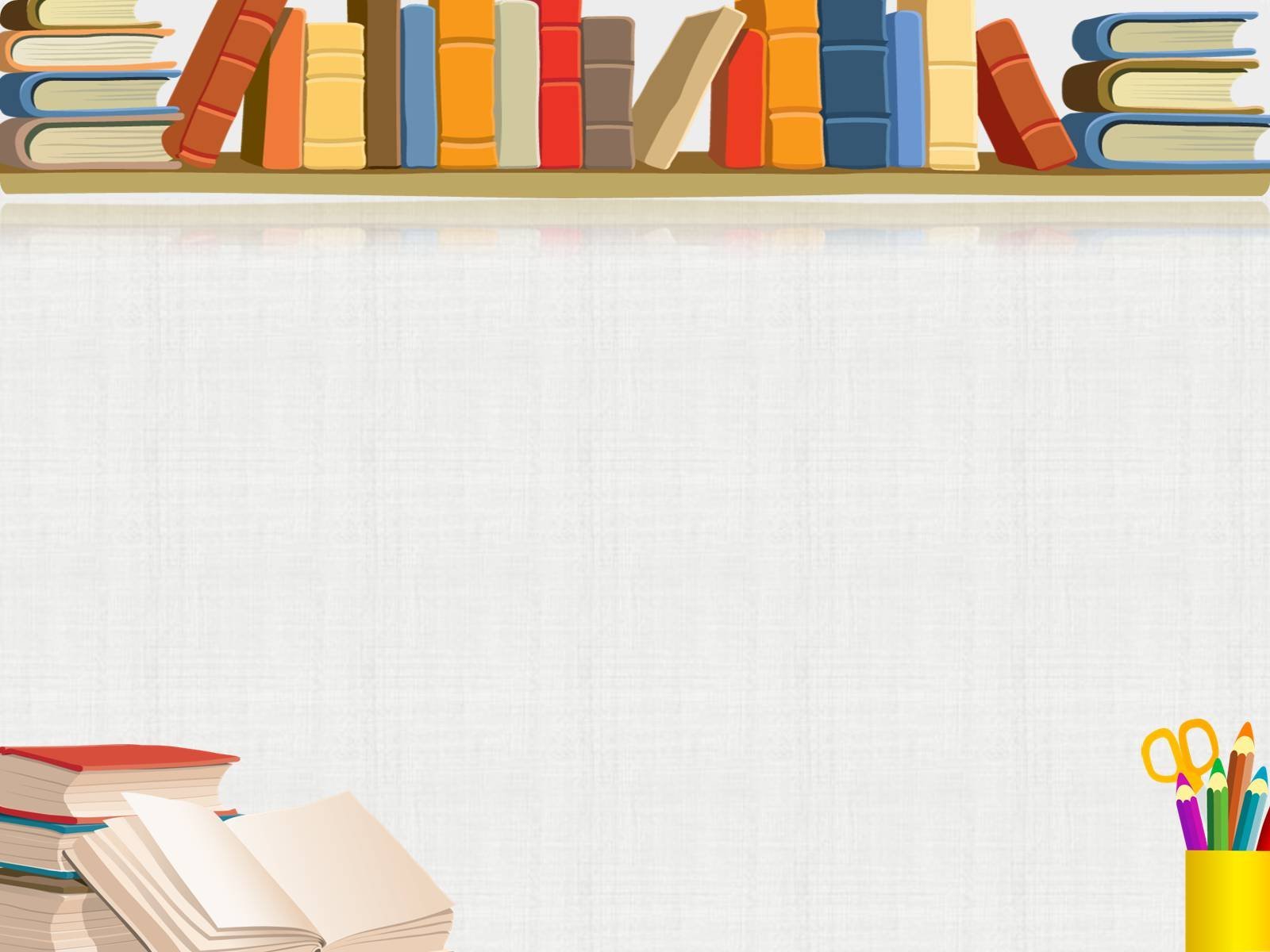 УЧЕНИК
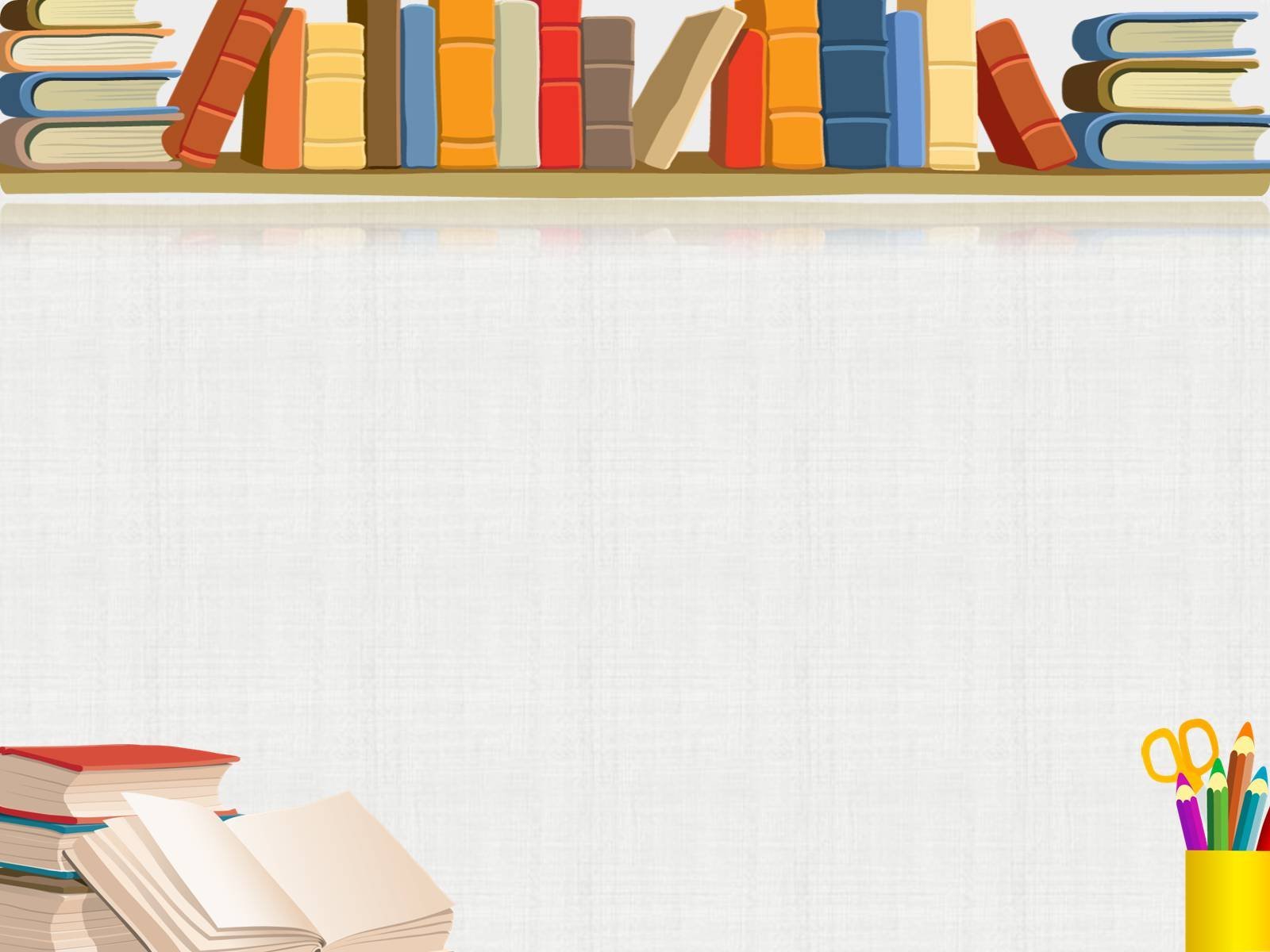 С..НИЦА
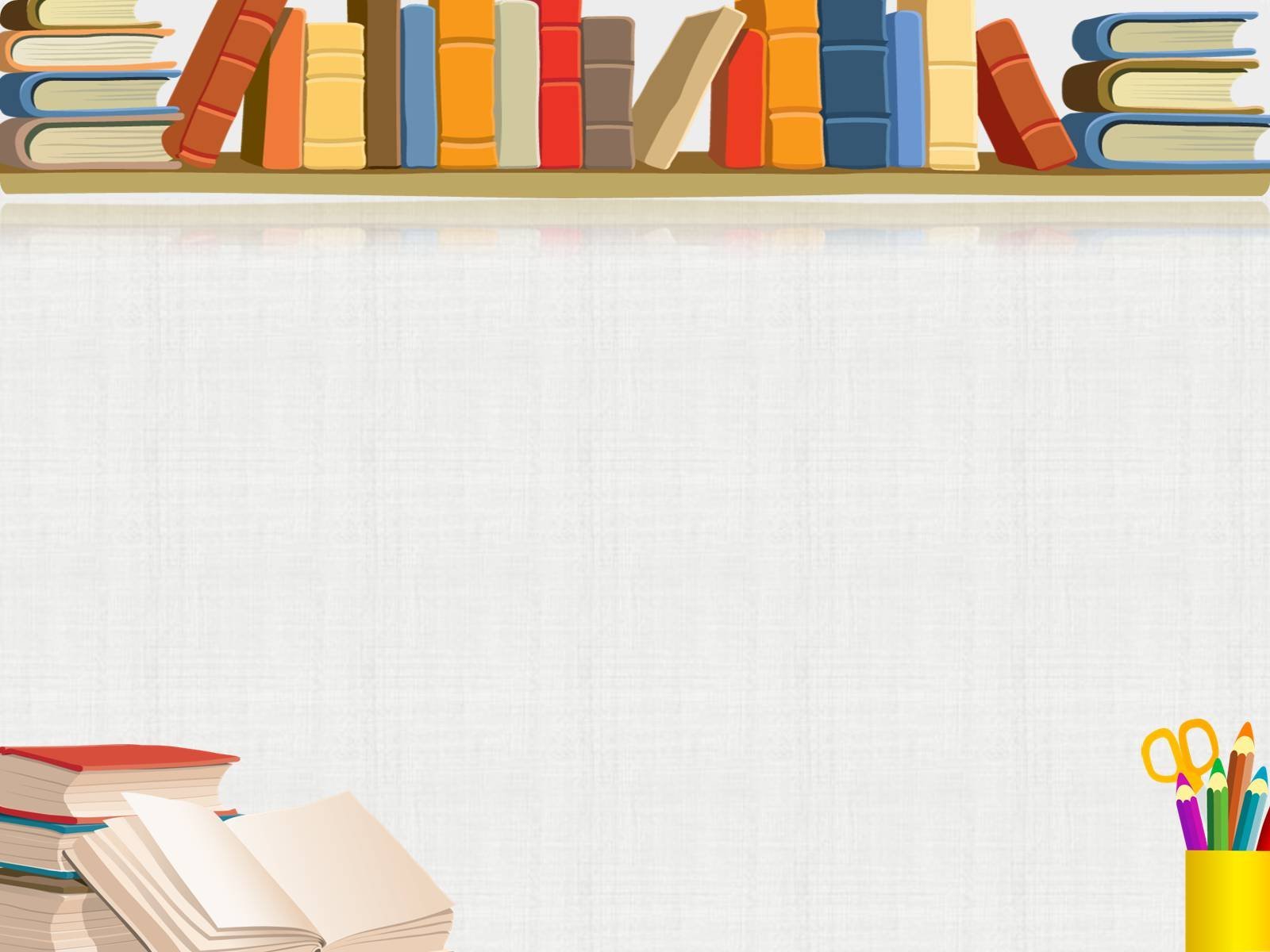 СИНИЦА
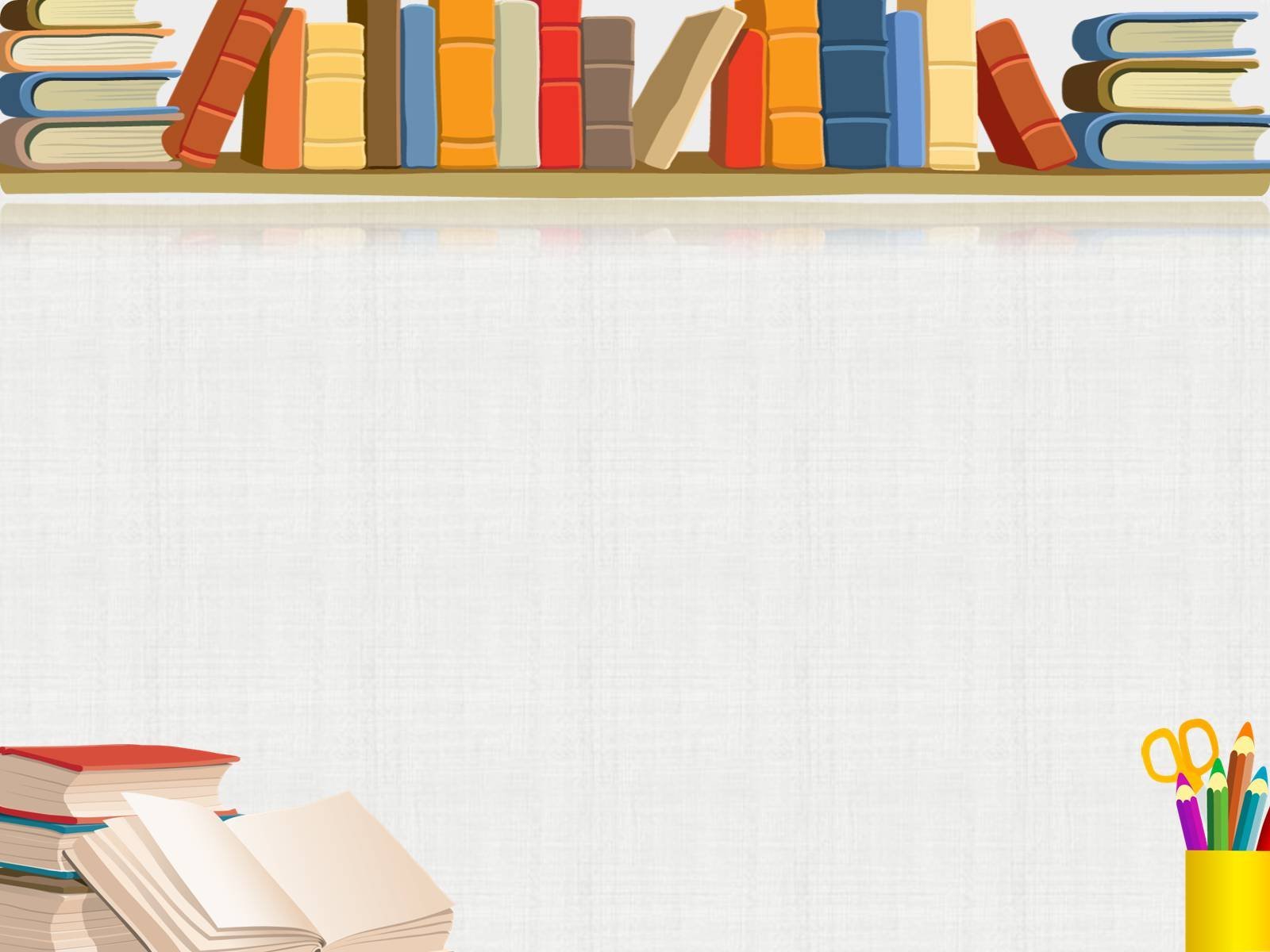 Словарные слова
Сентябрь, ветер, лимон, пенал, ученик, синица.
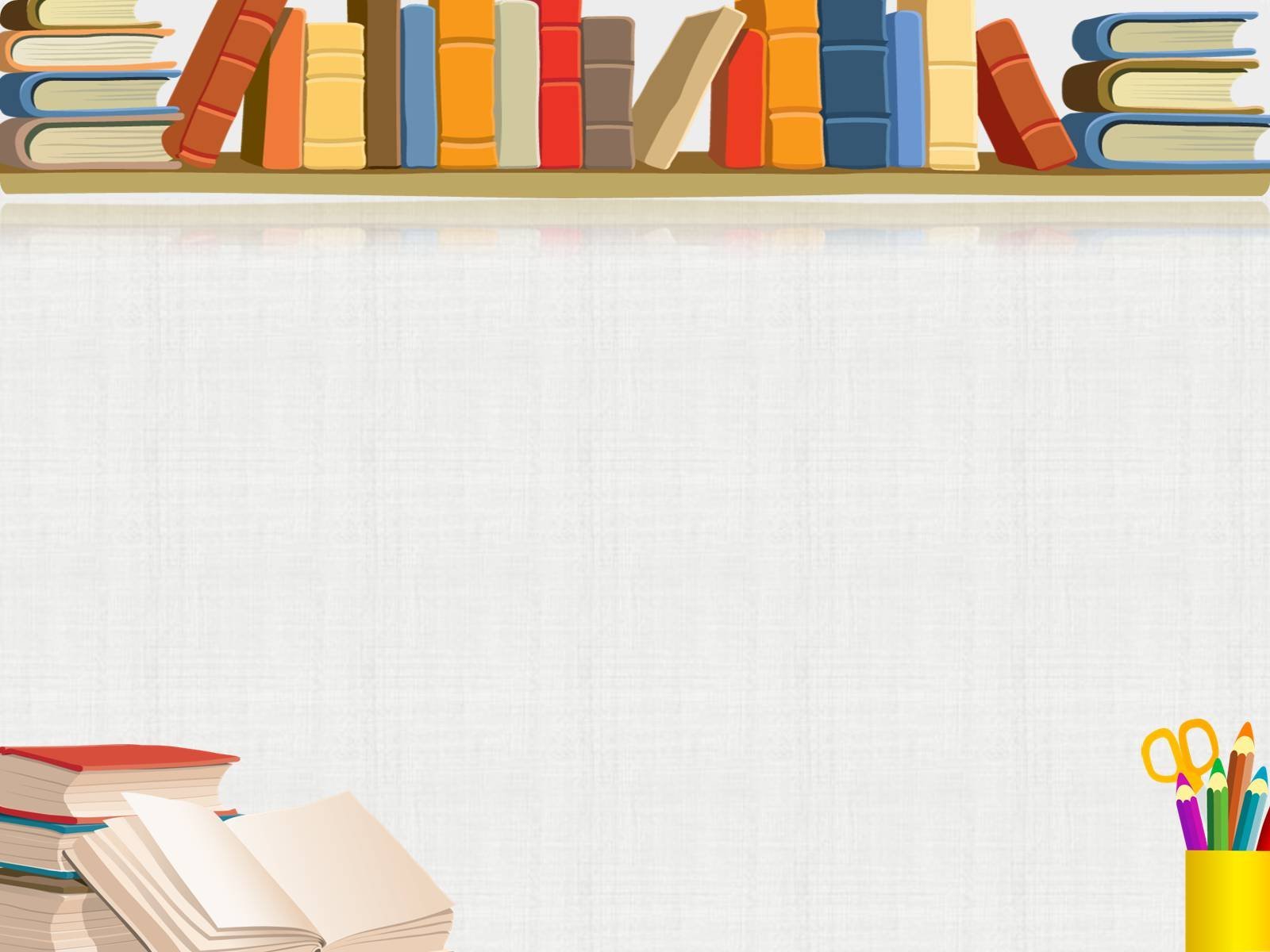 ромашка
пчела
на сидеть
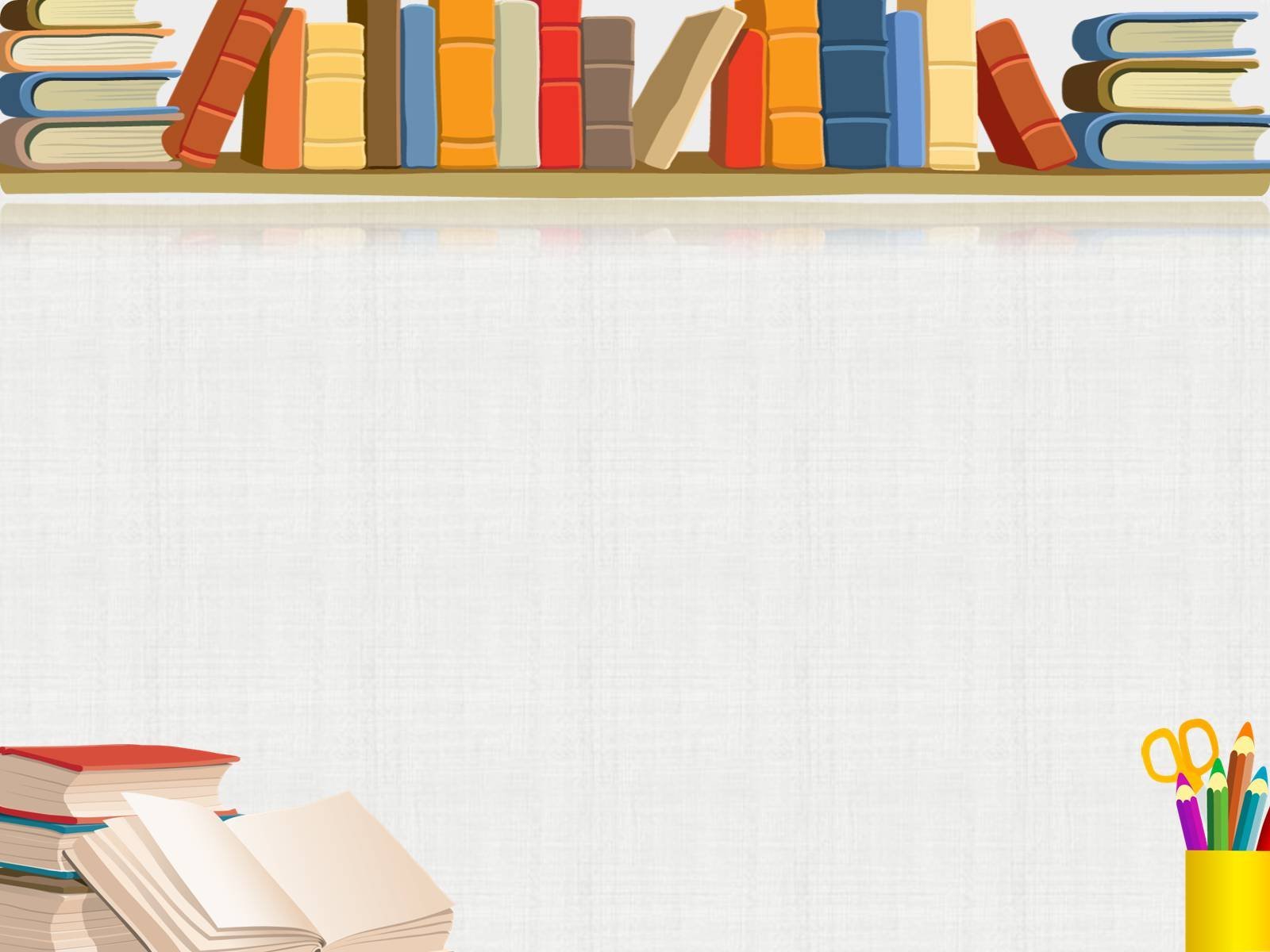 На ромашку села пчела.
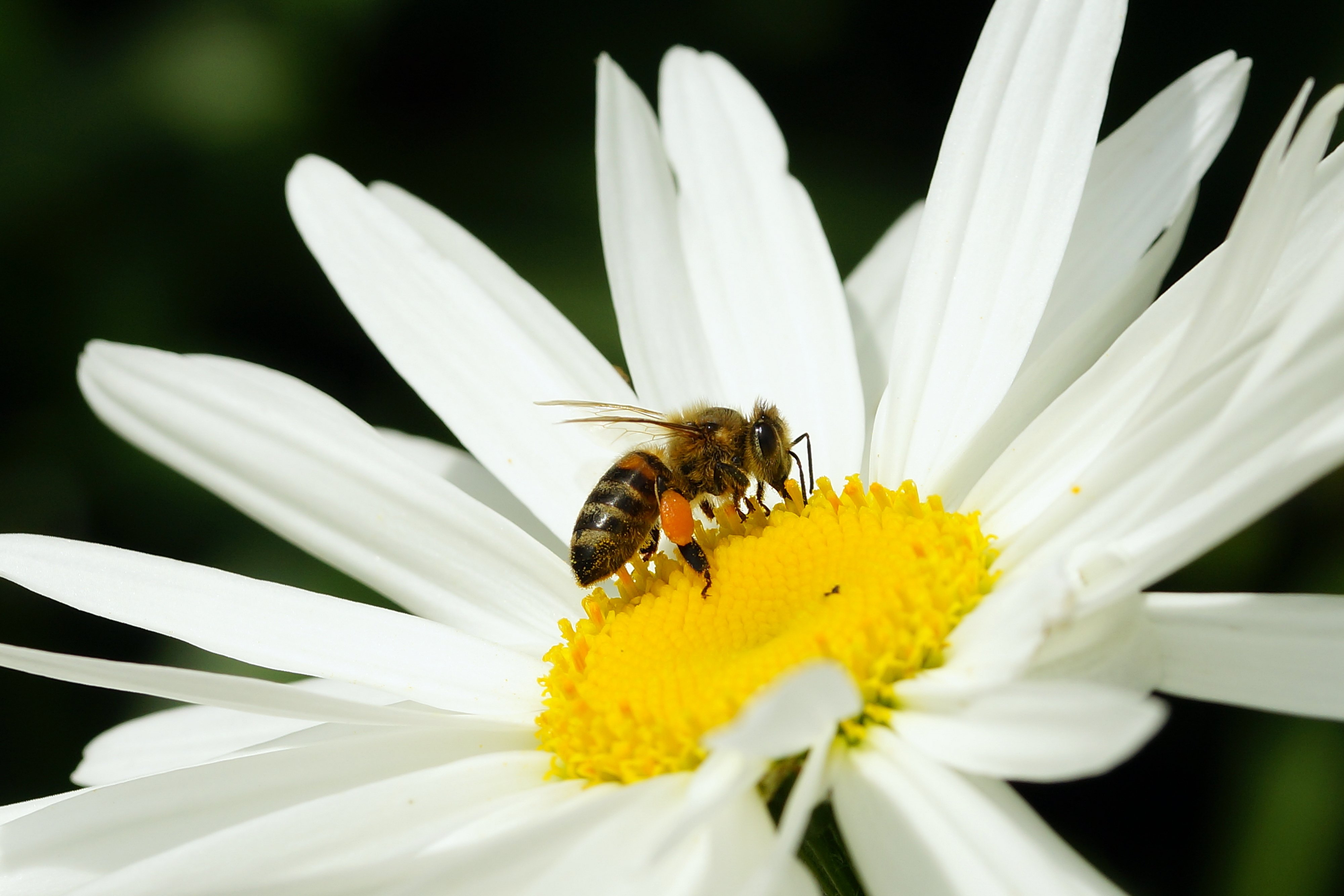 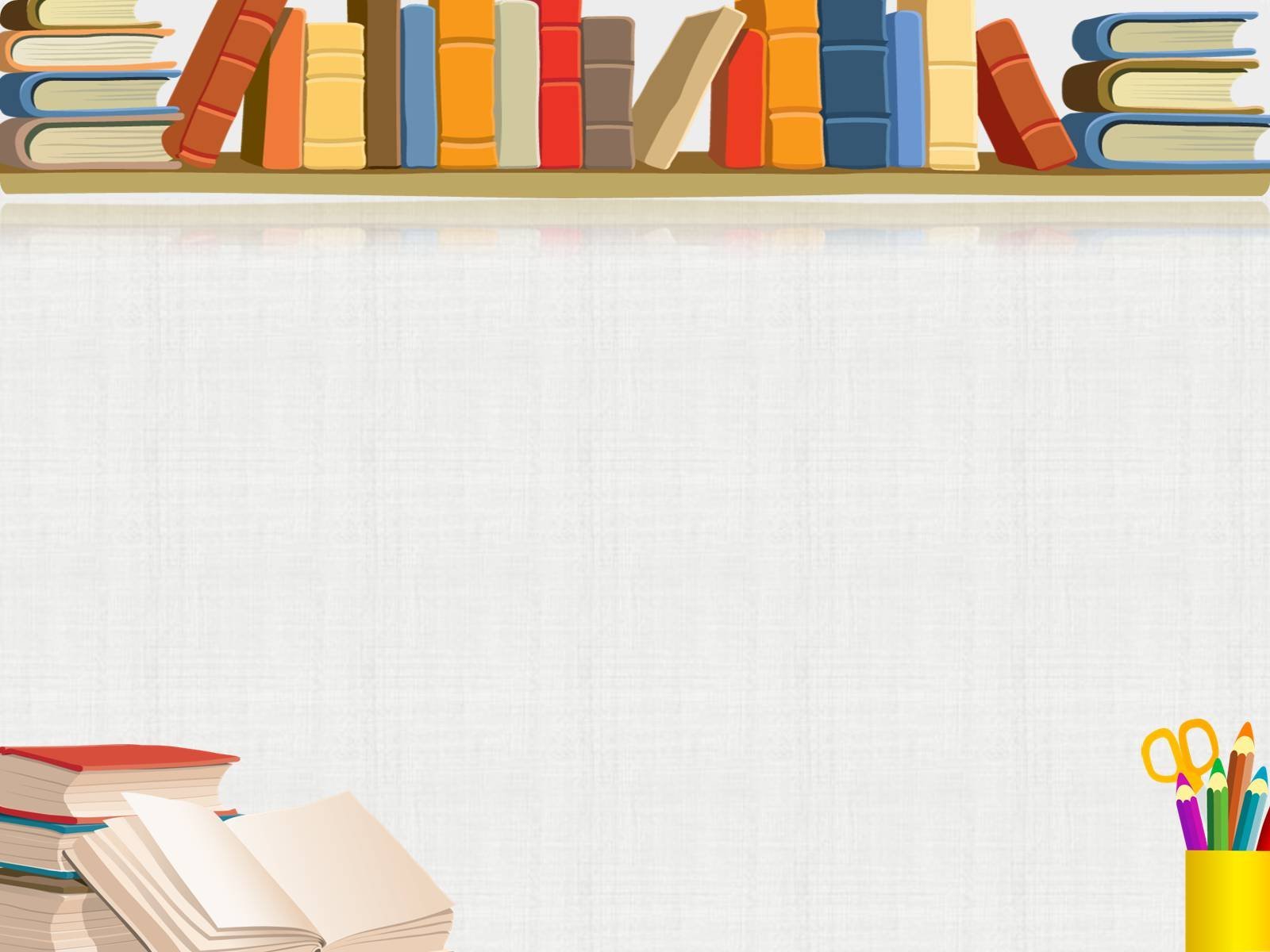 Члены предложения
Главные члены предложения
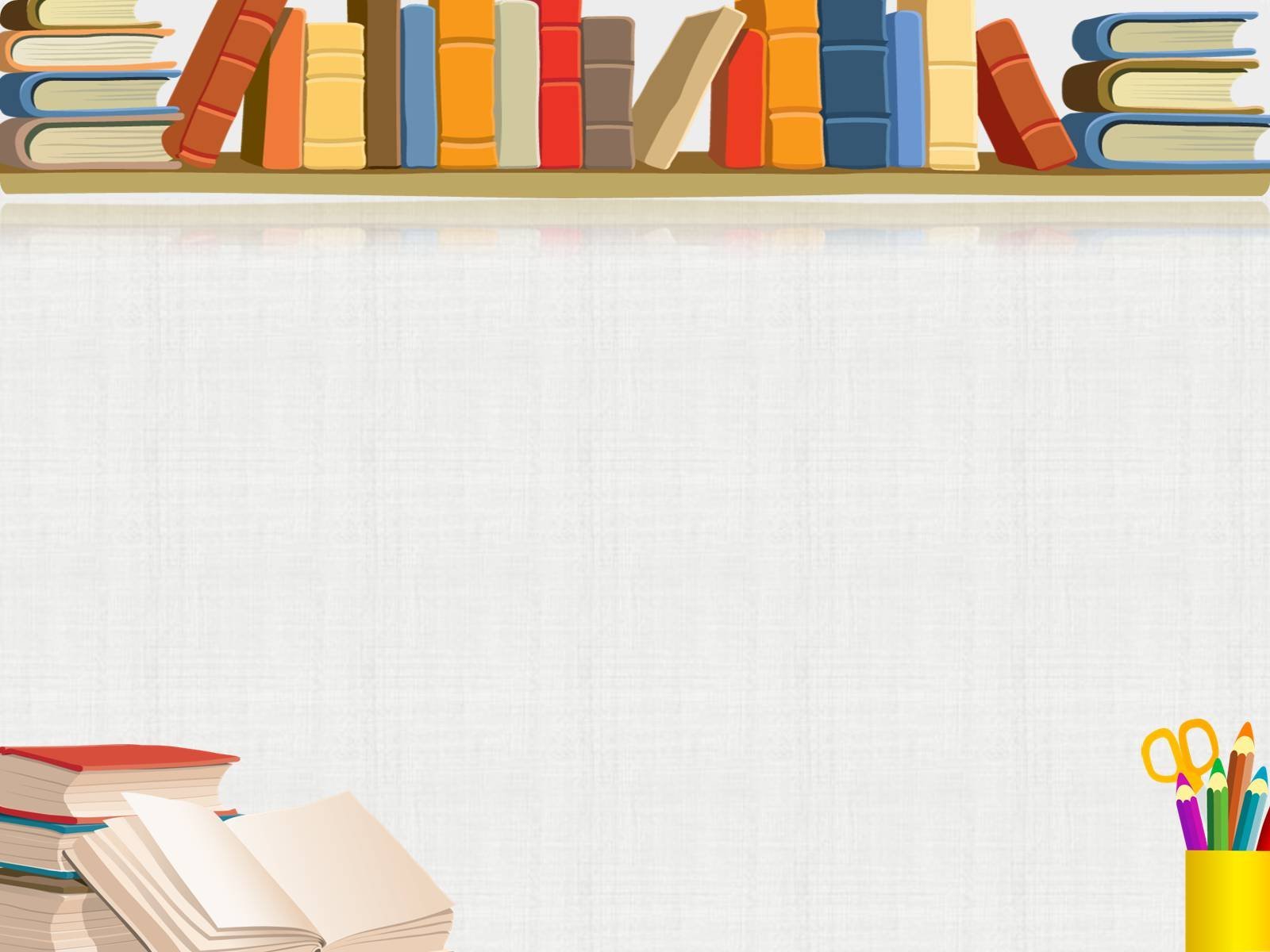 Цель урока:
Познакомиться с главными членами предложения и научиться находить их в предложении
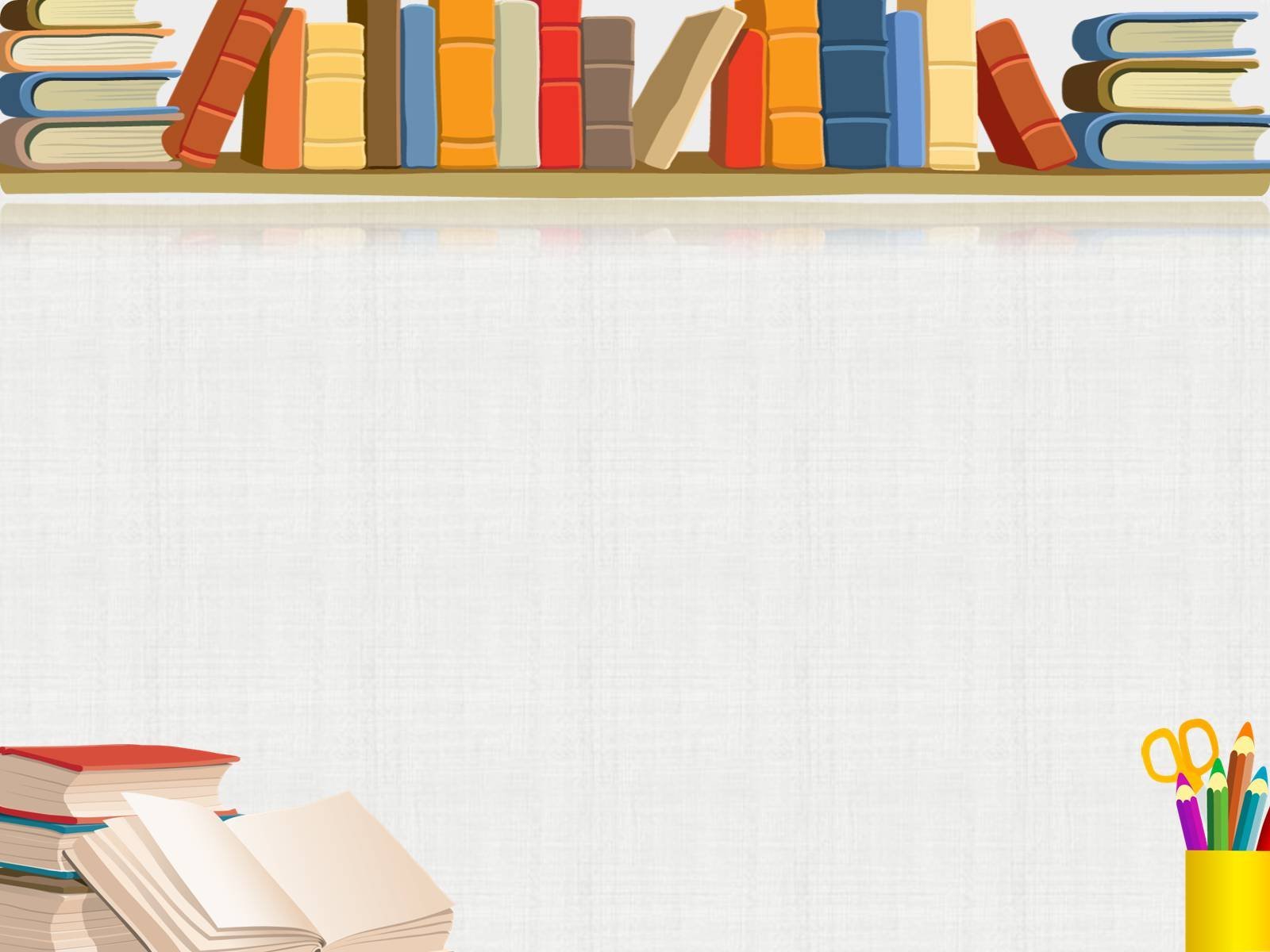 Солнышко светит.
Ярко светит солнышко.
Осеннее солнышко ярко светит.
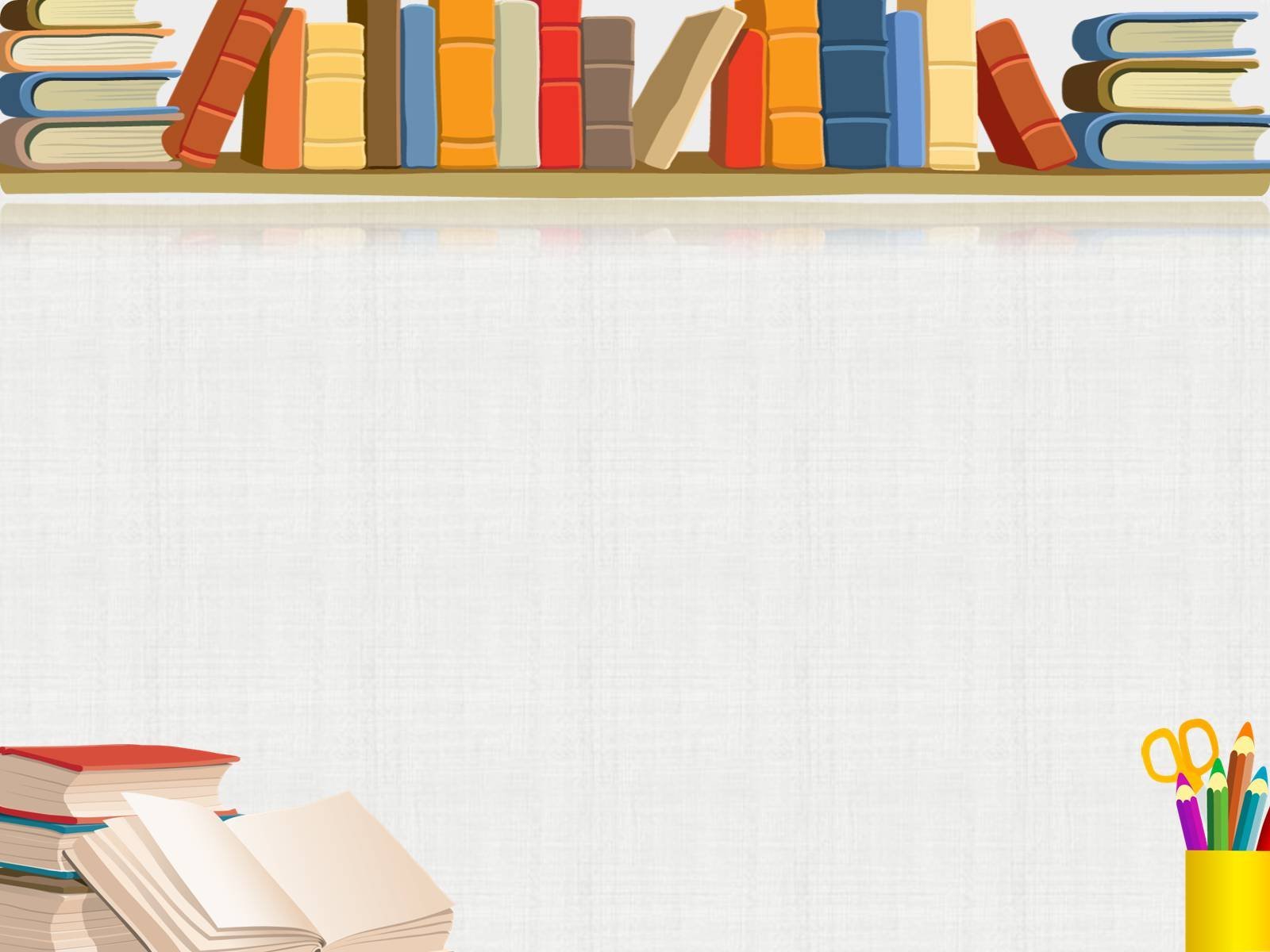 Солнышко светит.
Ярко светит солнышко.
Осеннее солнышко ярко светит.
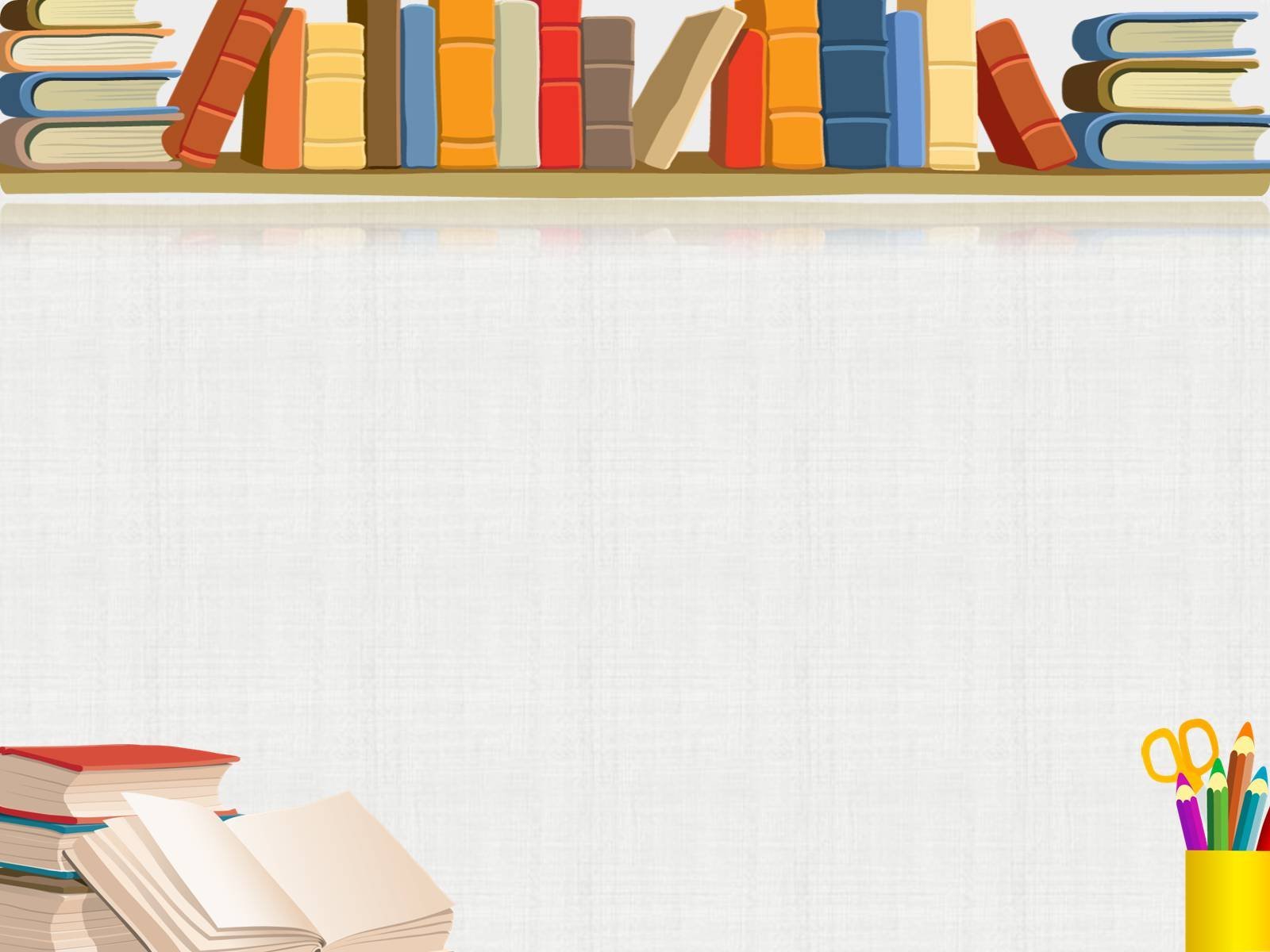 Солнышко светит.
Ярко светит солнышко.
Осеннее солнышко ярко светит.
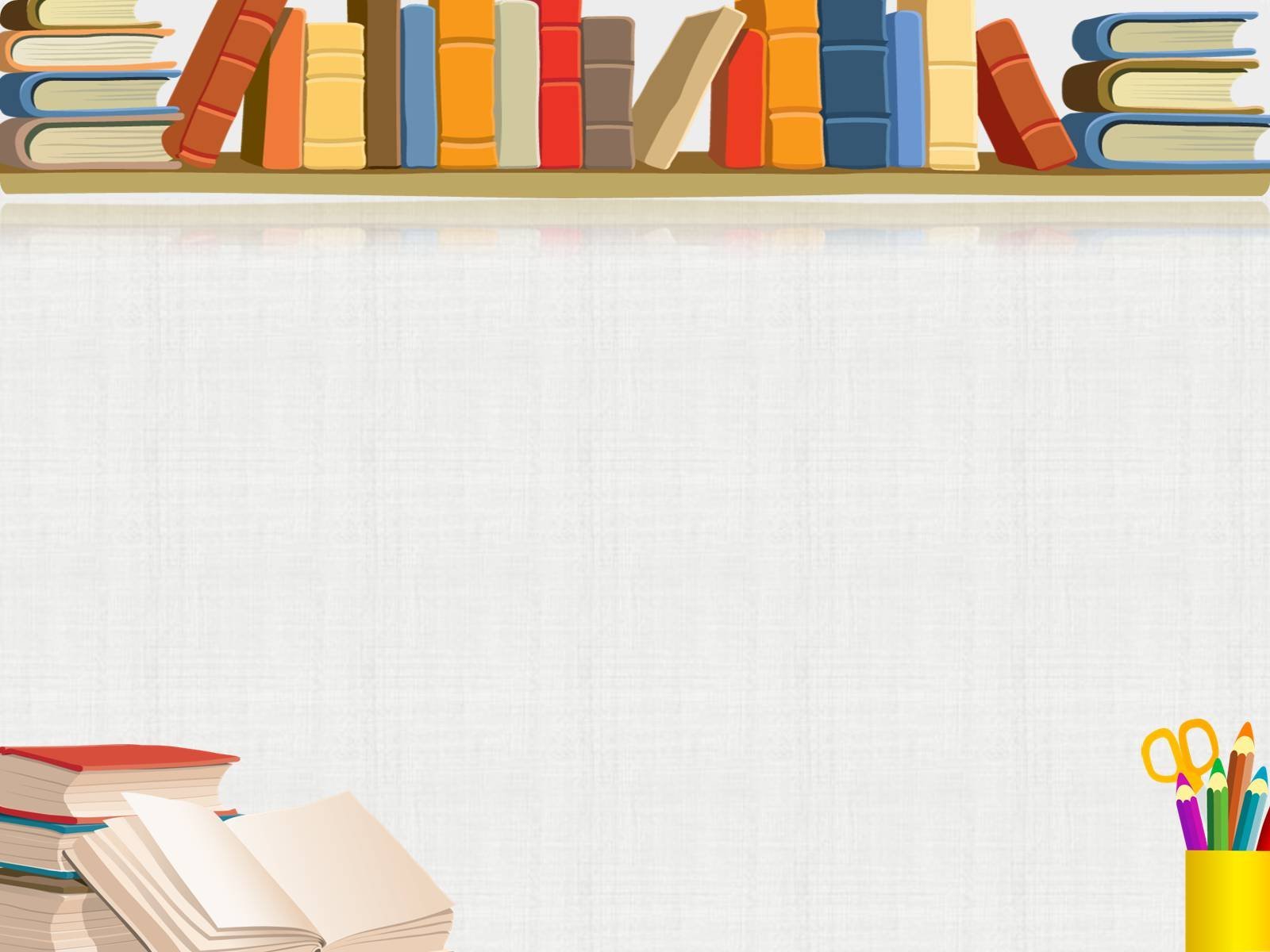 Солнышко светит.
Ярко светит солнышко.
Осеннее солнышко ярко светит.
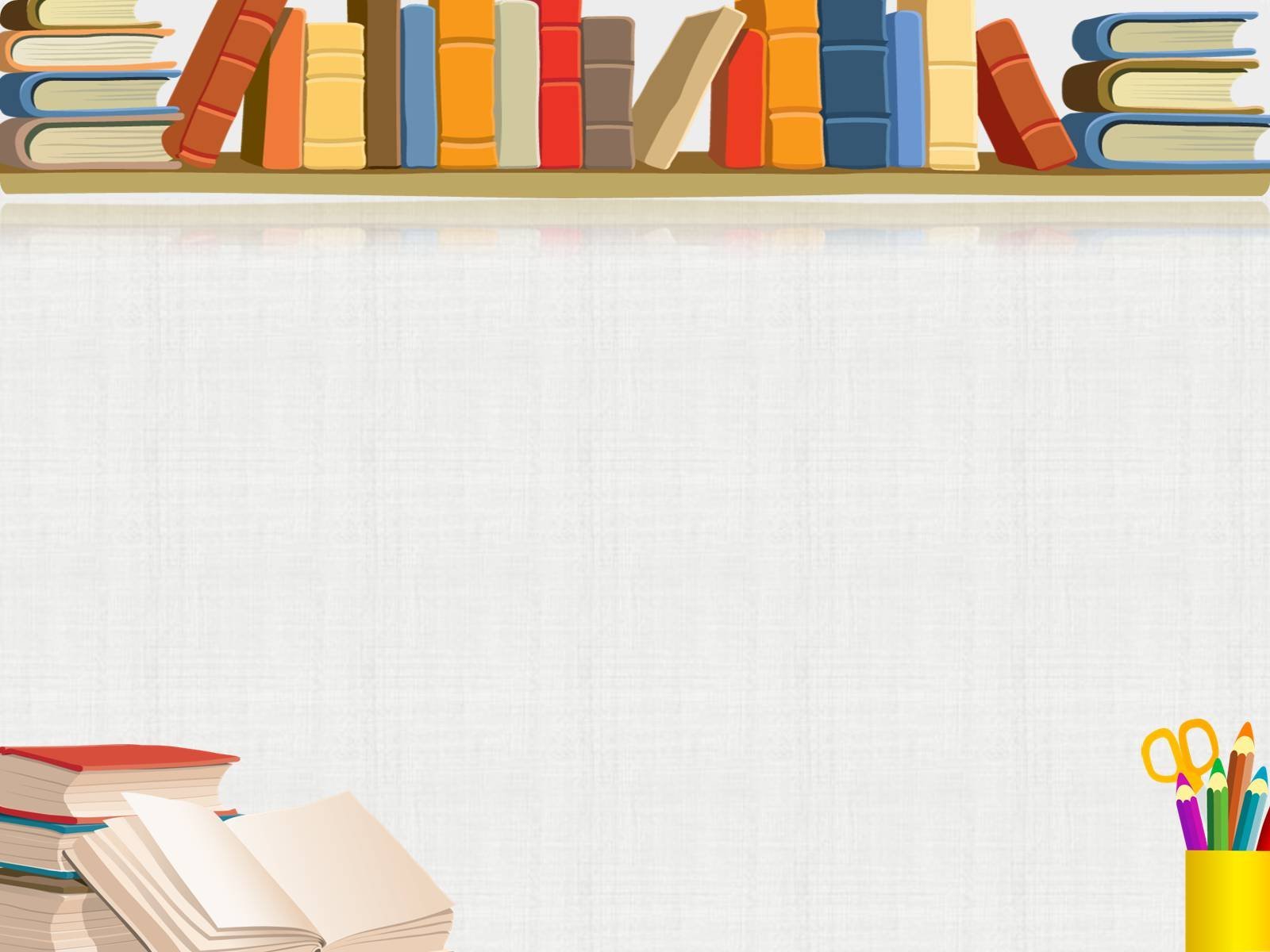 В предложении всегда есть 2 главных члена. В них заключается главный смысл предложения.
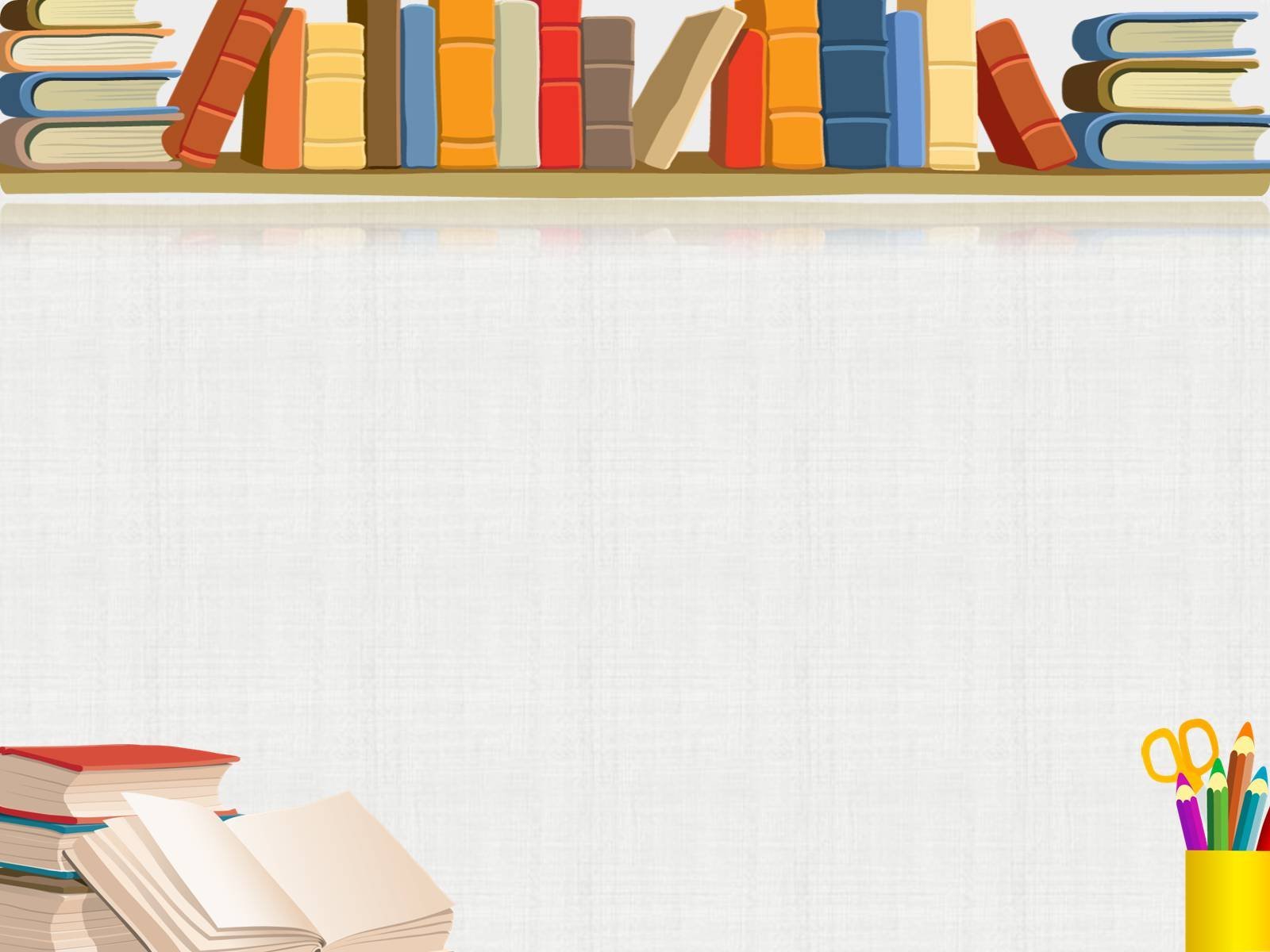 АЛГОРИТМ НАХОЖДЕНИЯ ГЛАВНЫХ ЧЛЕНОВ ПРЕДЛОЖЕНИЯ
Внимательно прочитать предложение.
Найти, о ком или о чем говорится в предложении.
Проверить, отвечает ли это слово на вопрос КТО? или ЧТО?
Найти слово, которое обозначает действие этого предмета.
Проверить, отвечает ли оно на вопрос что делает?  что делал? что сделала? и т. д.
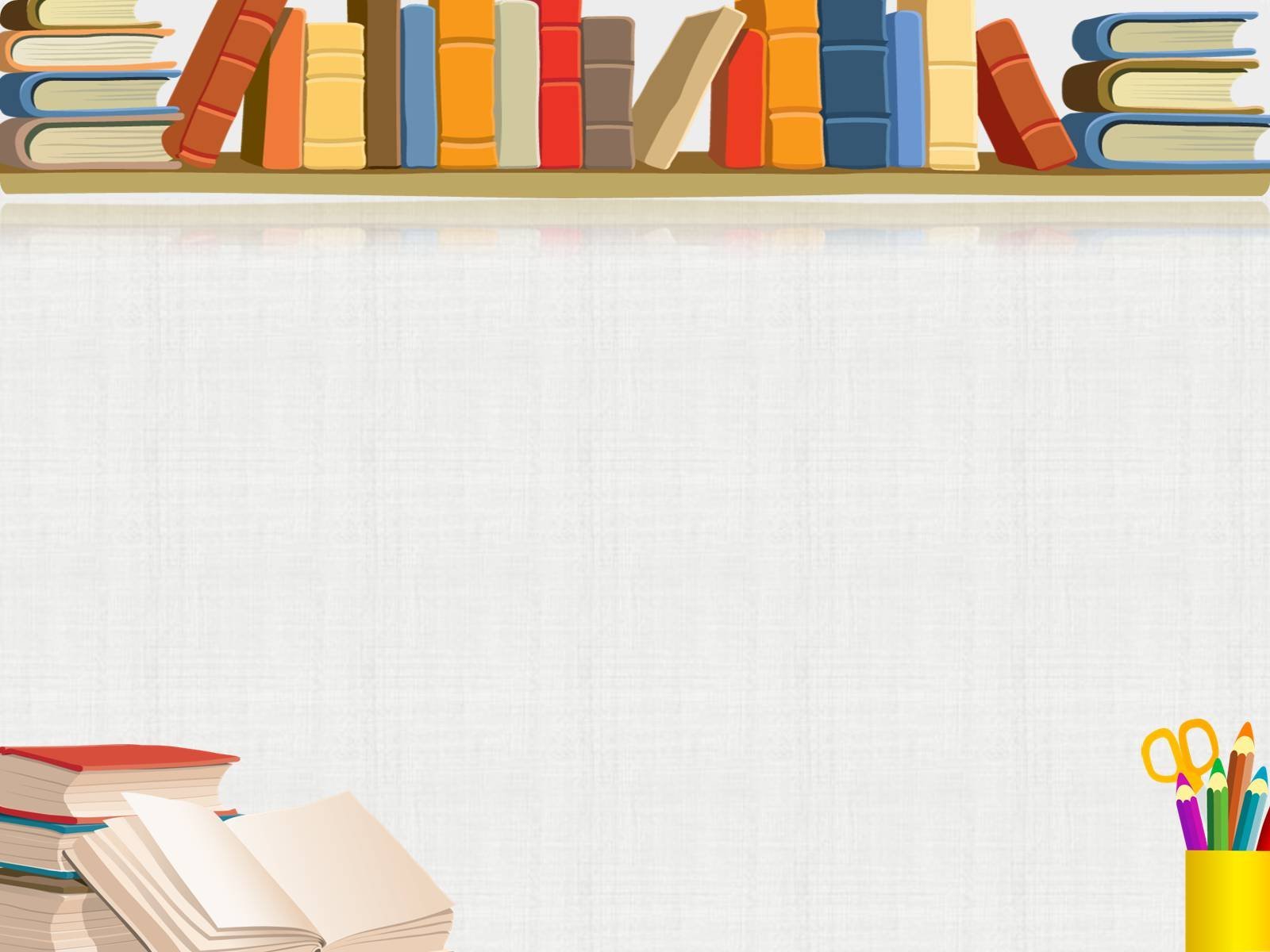 На ромашку села пчела.
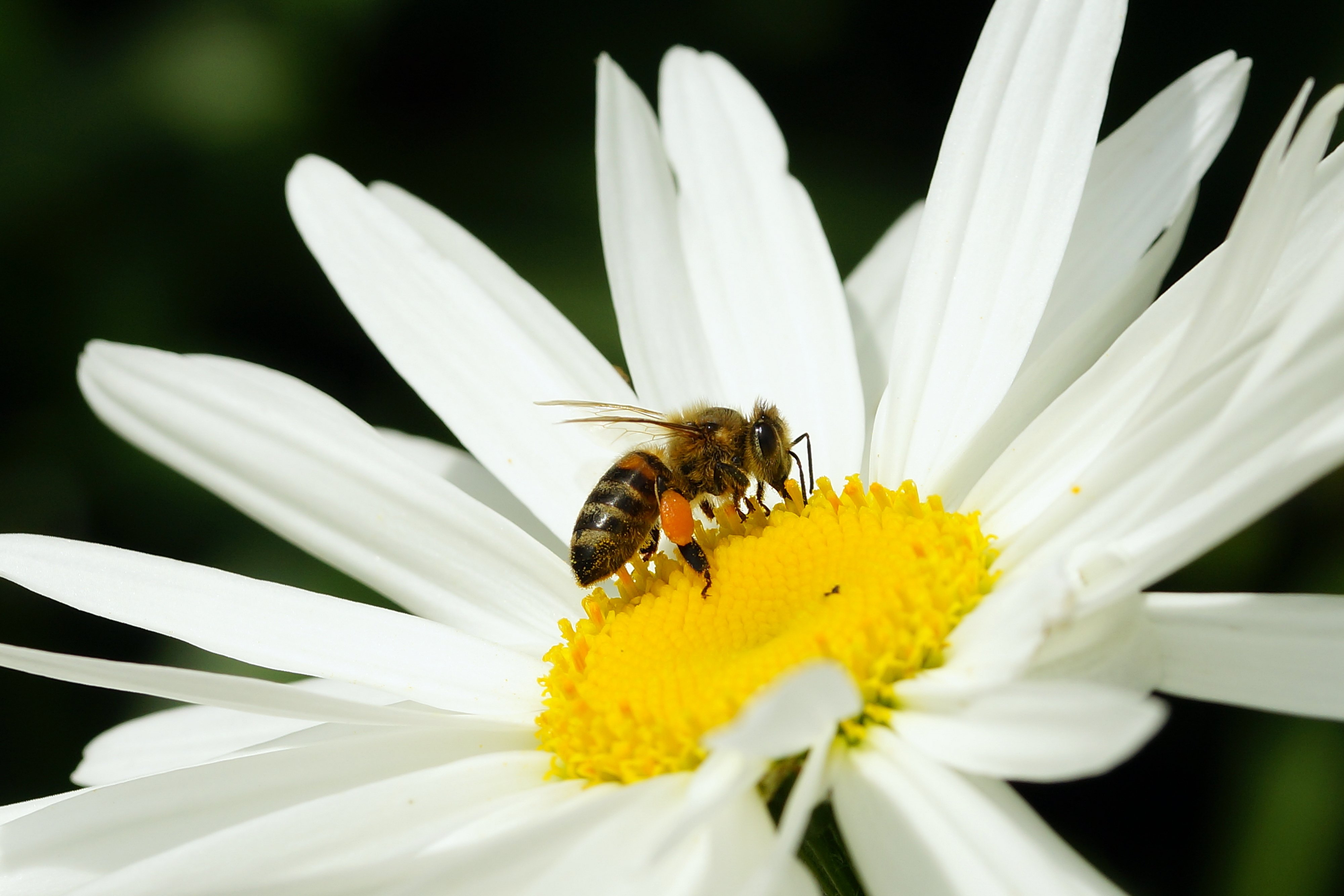 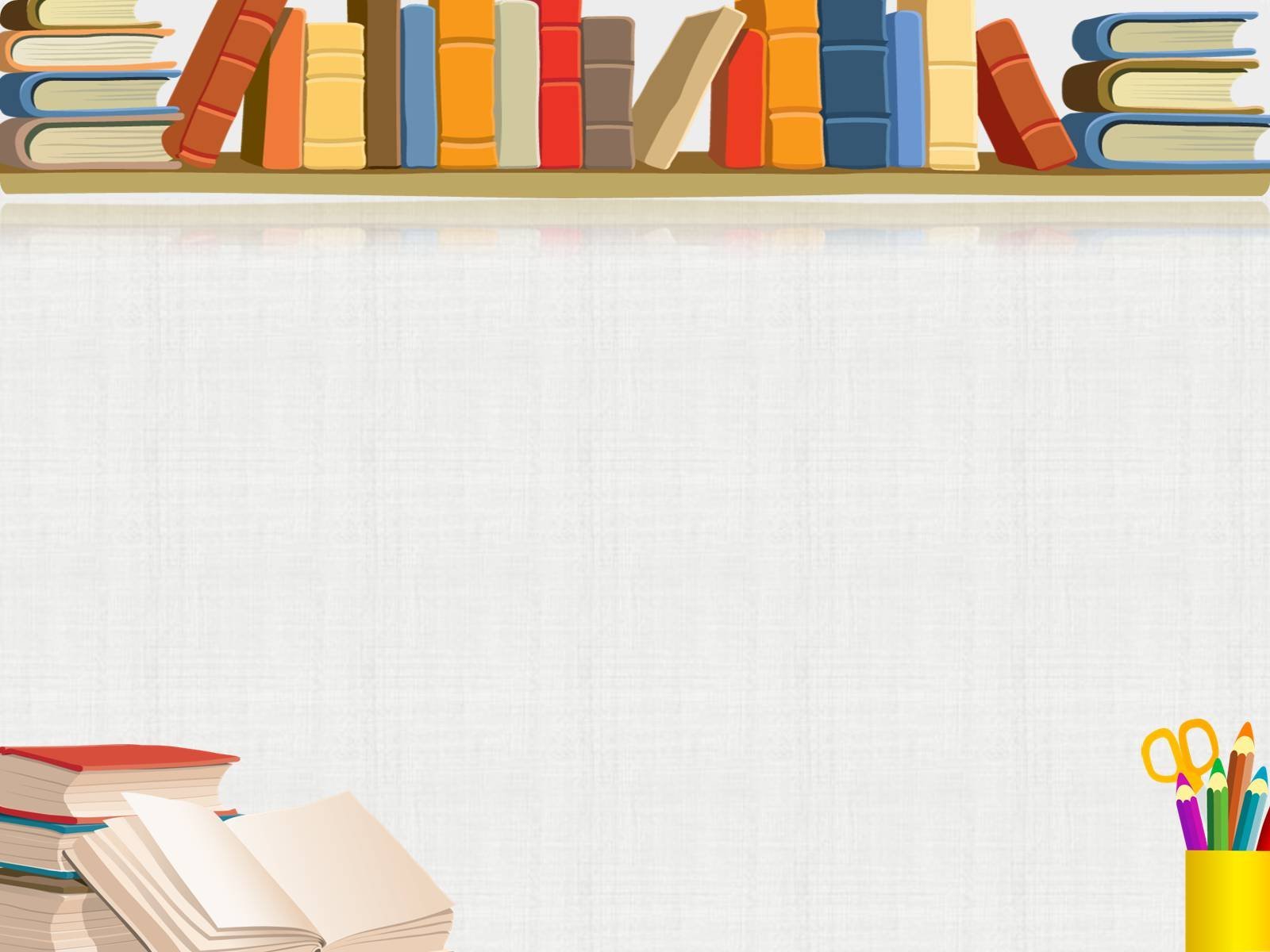 Ученик решает трудную задачу. 
2. В большом лесу росла ель. 
3. Девочка читает интересную книгу.
4. В лесу мама нашла красивый гриб. 
5. В берлоге спит медведь.
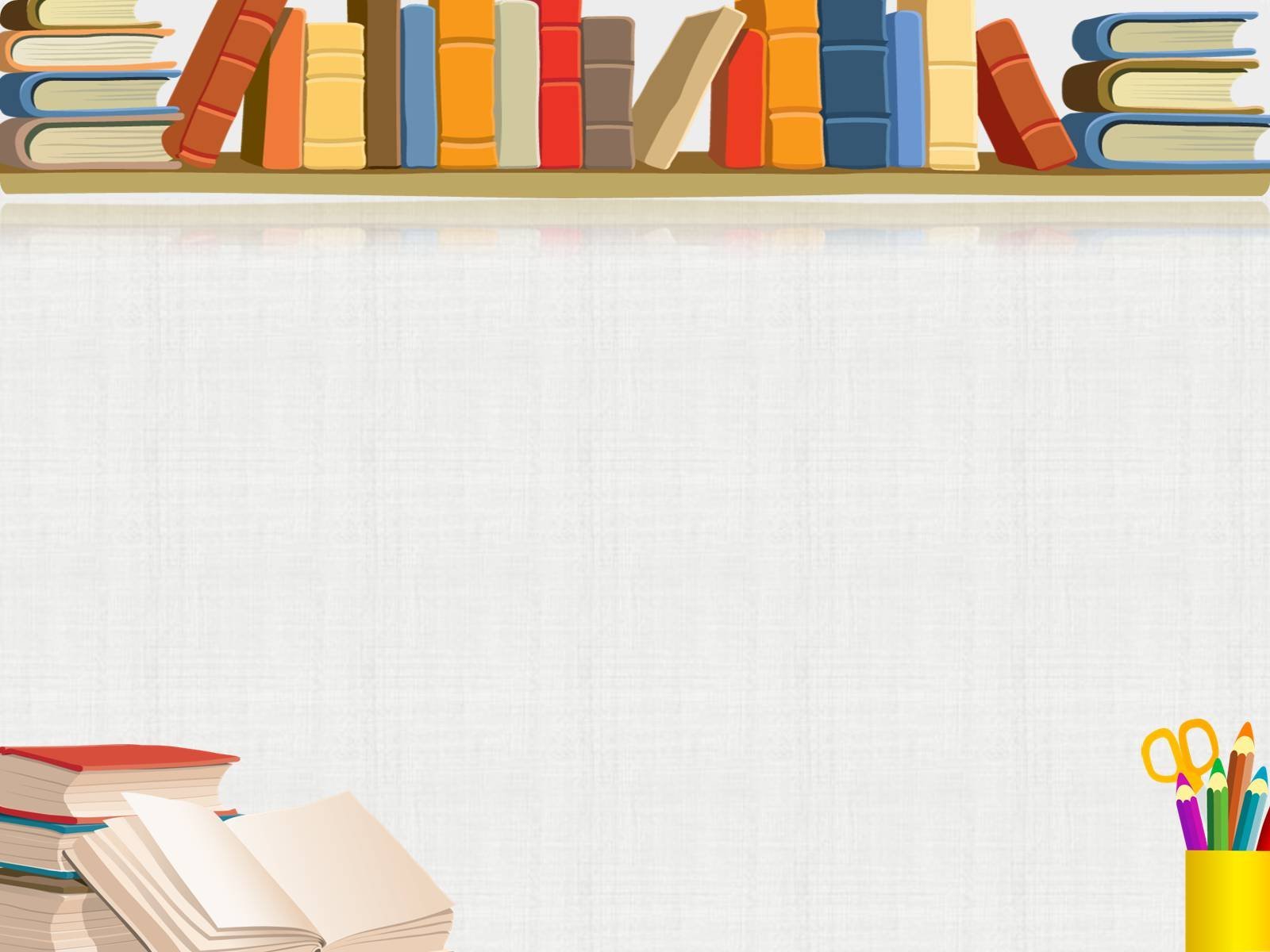 Опадают жёлтые листья. 
Собака громко лает. 
Олег красиво пишет в тетради.
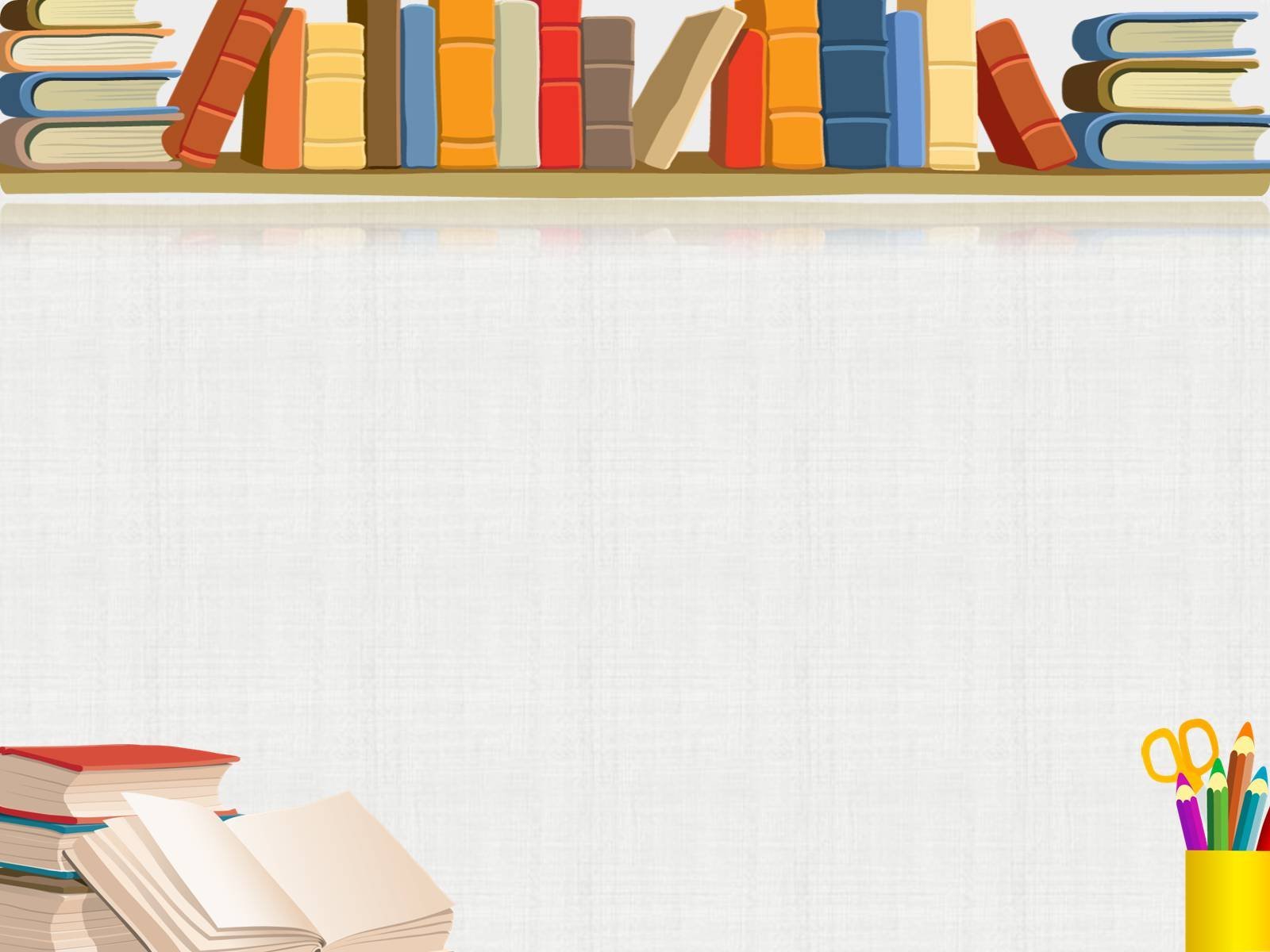 Собери предложение, чтобы оно имело смысл
Большой                           в небо.
одеяло
упал
улетел
шарик
лес
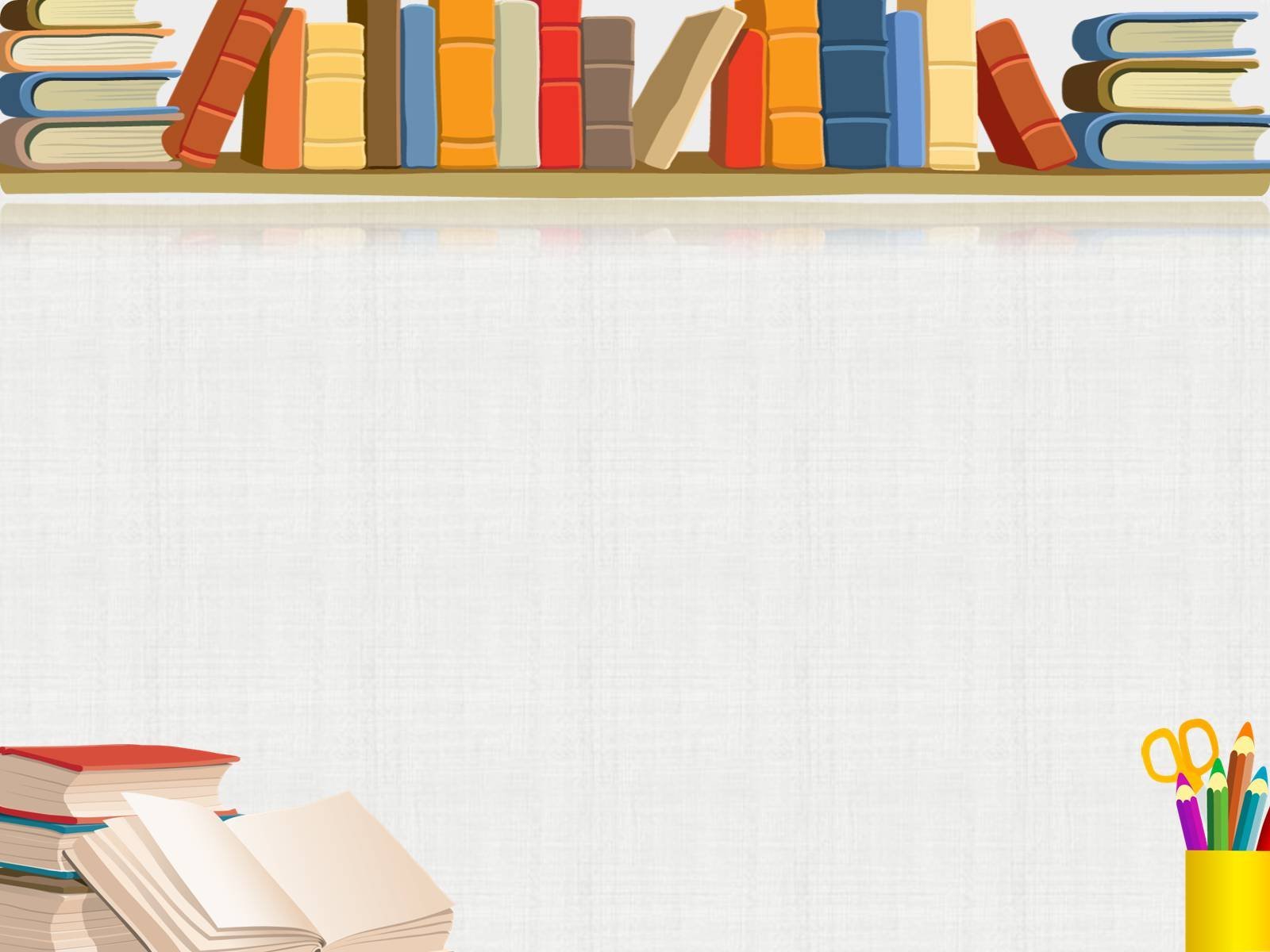 Собери предложение, чтобы оно имело смысл
Большой                           в небо.
одеяло
упал
улетел
шарик
лес
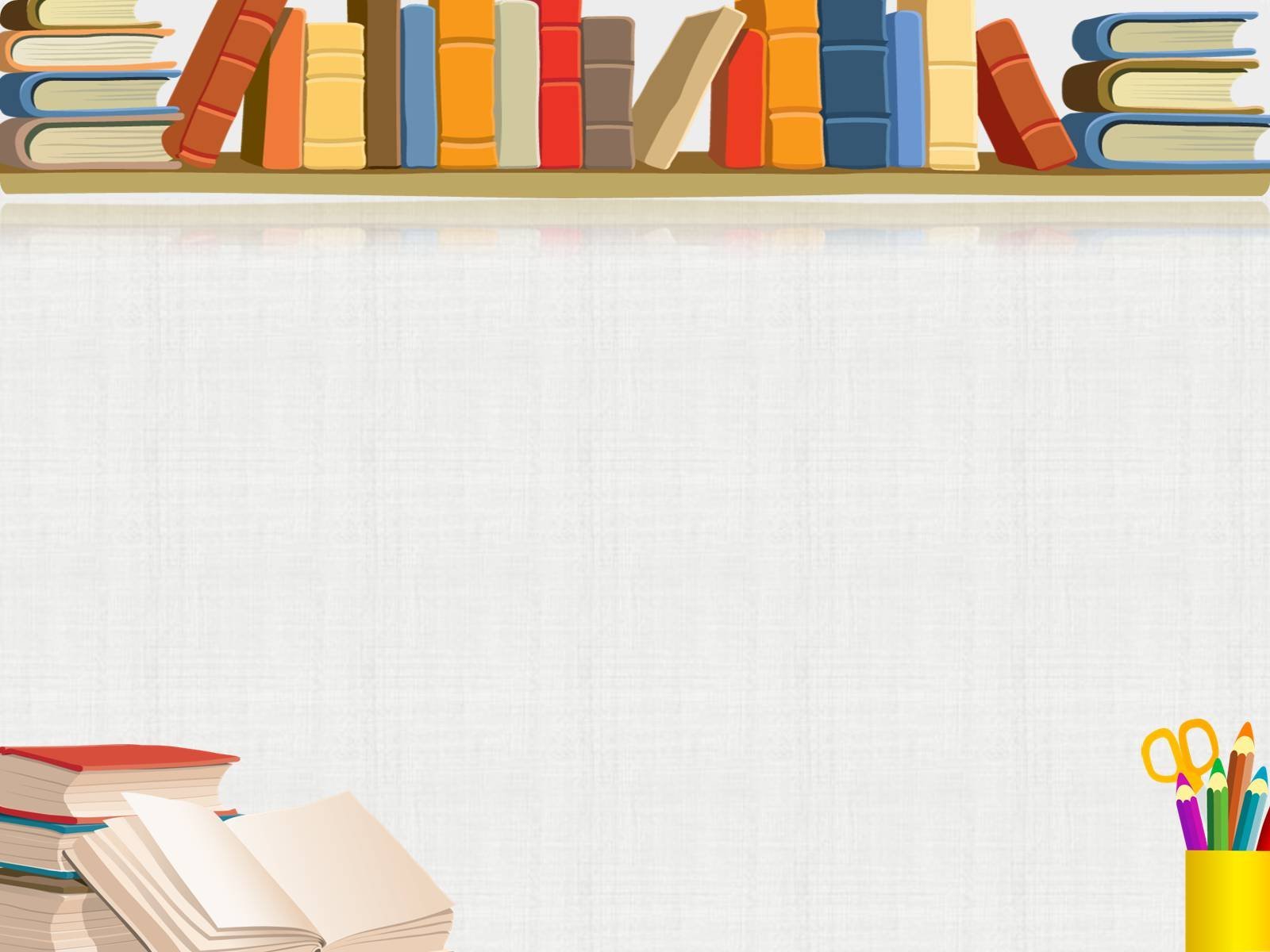 Работа в парах
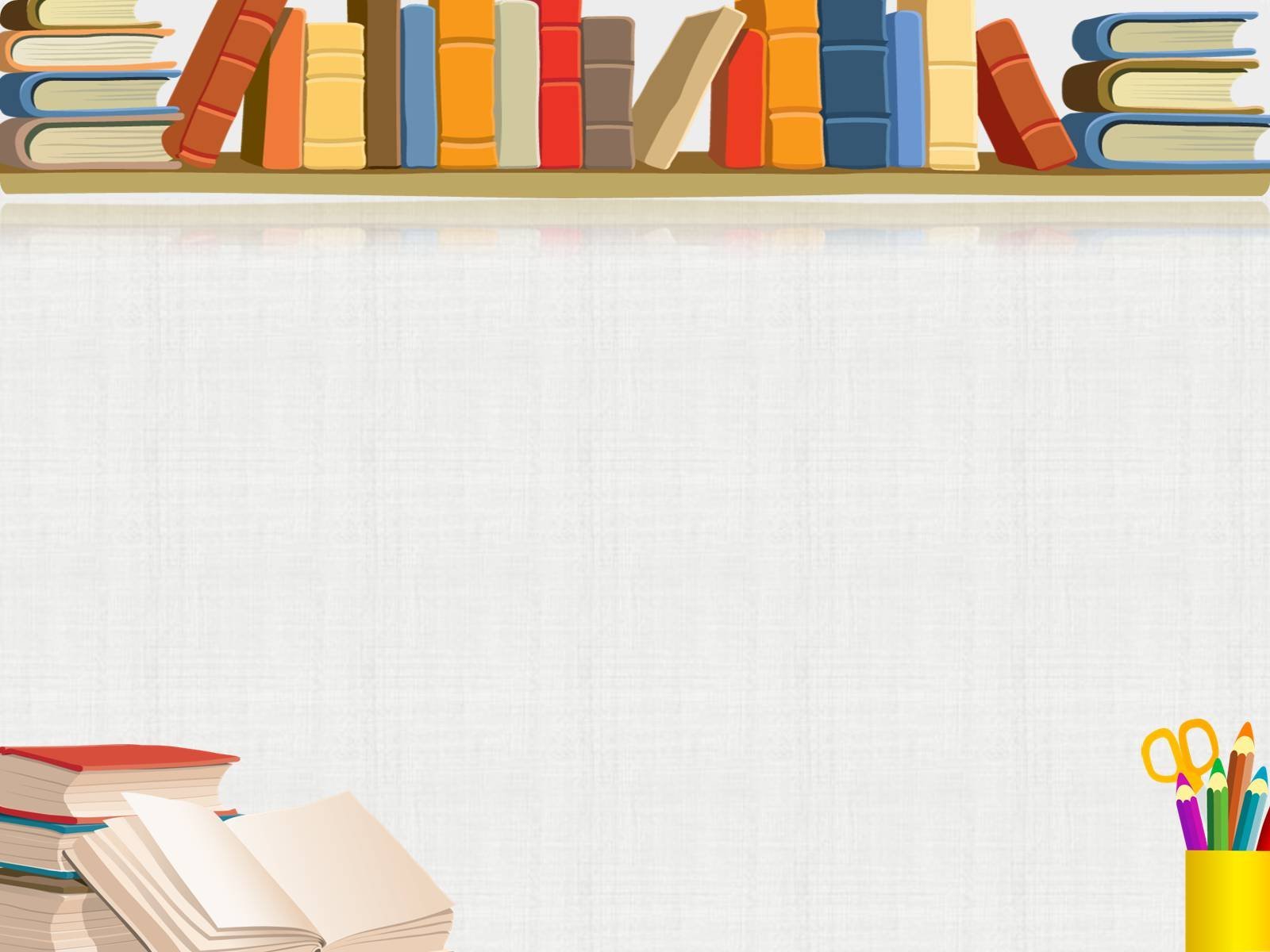 Цель урока:
Познакомиться с главными членами предложения и научиться находить их в предложении
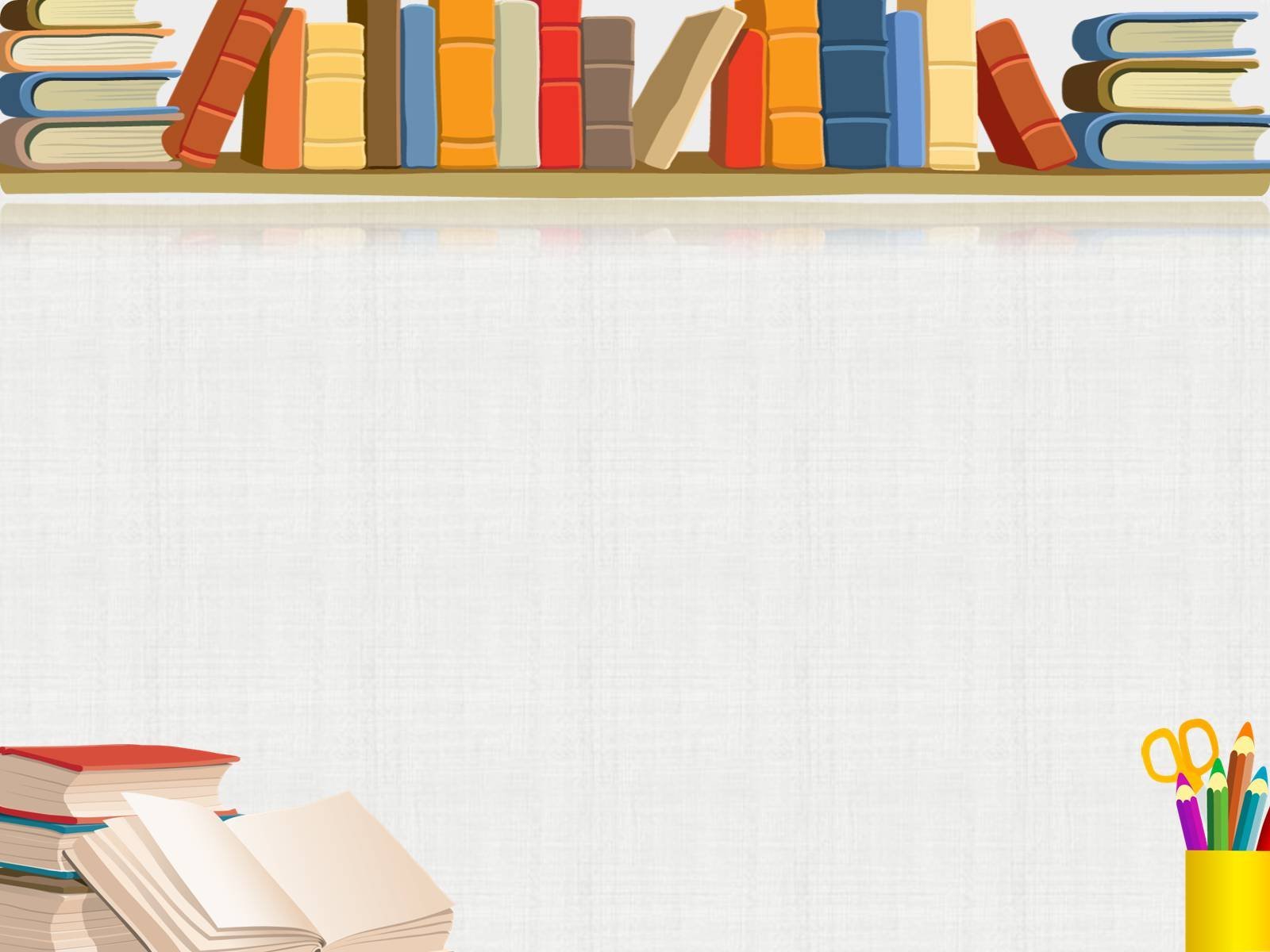 Мне было интересно и все понятно
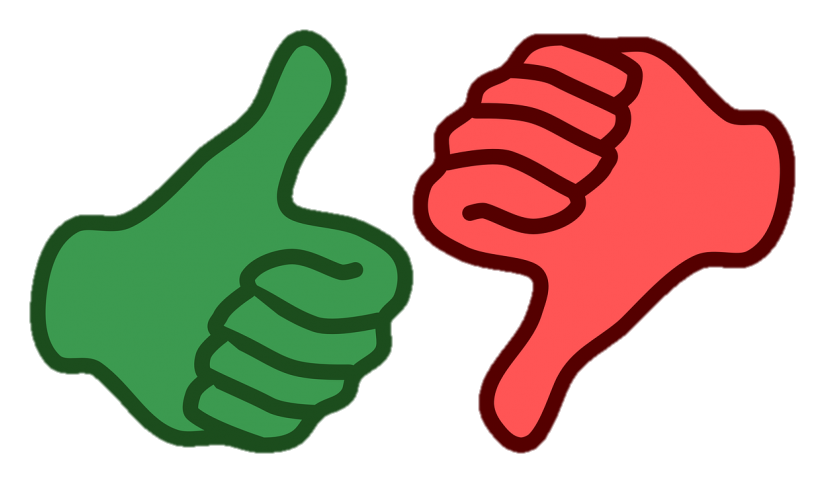 Я не доволен своей работой на уроке, и мне предстоит еще подучить материал